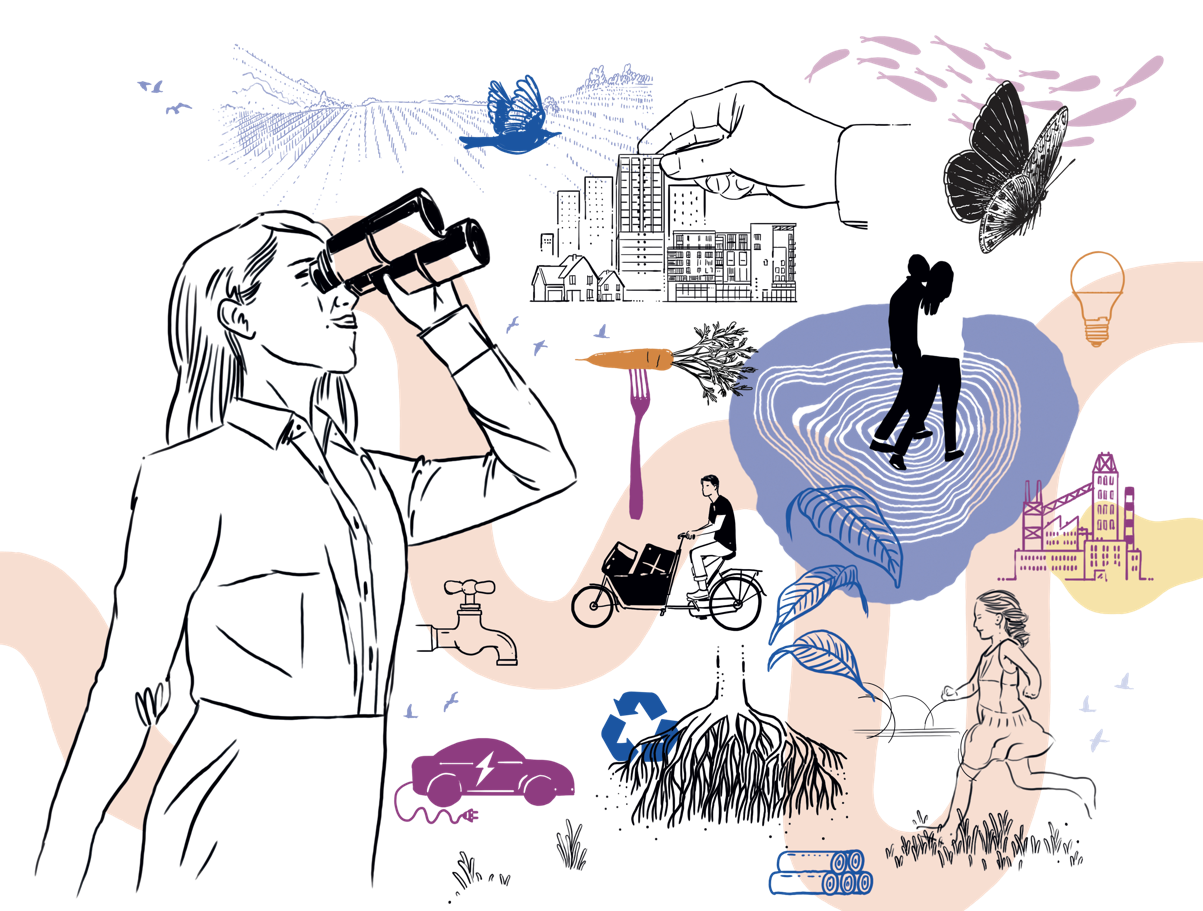 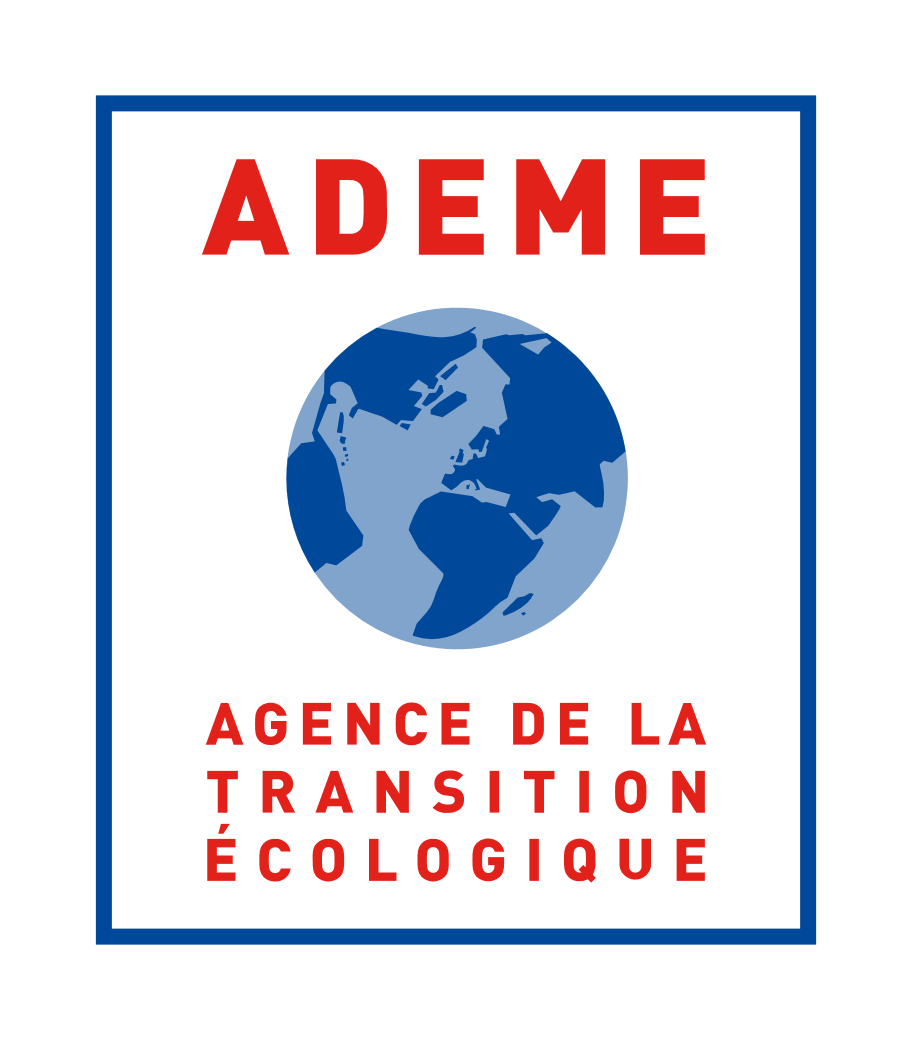 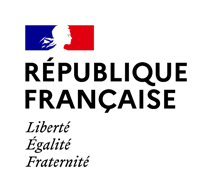 TRANSITION(S) 2050Sols et prospective
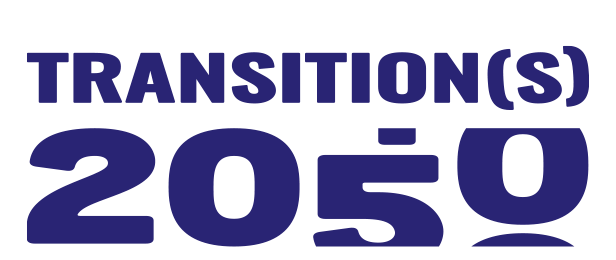 Transition(s)2050 : 4 trajectoires contrastées 
pour alimenter les débats et éclairer le passage à l’action
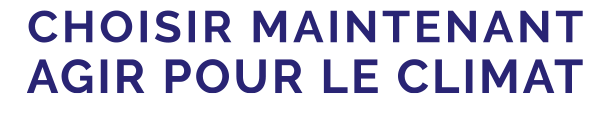 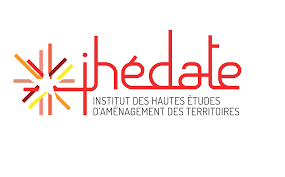 Antoine Pierart
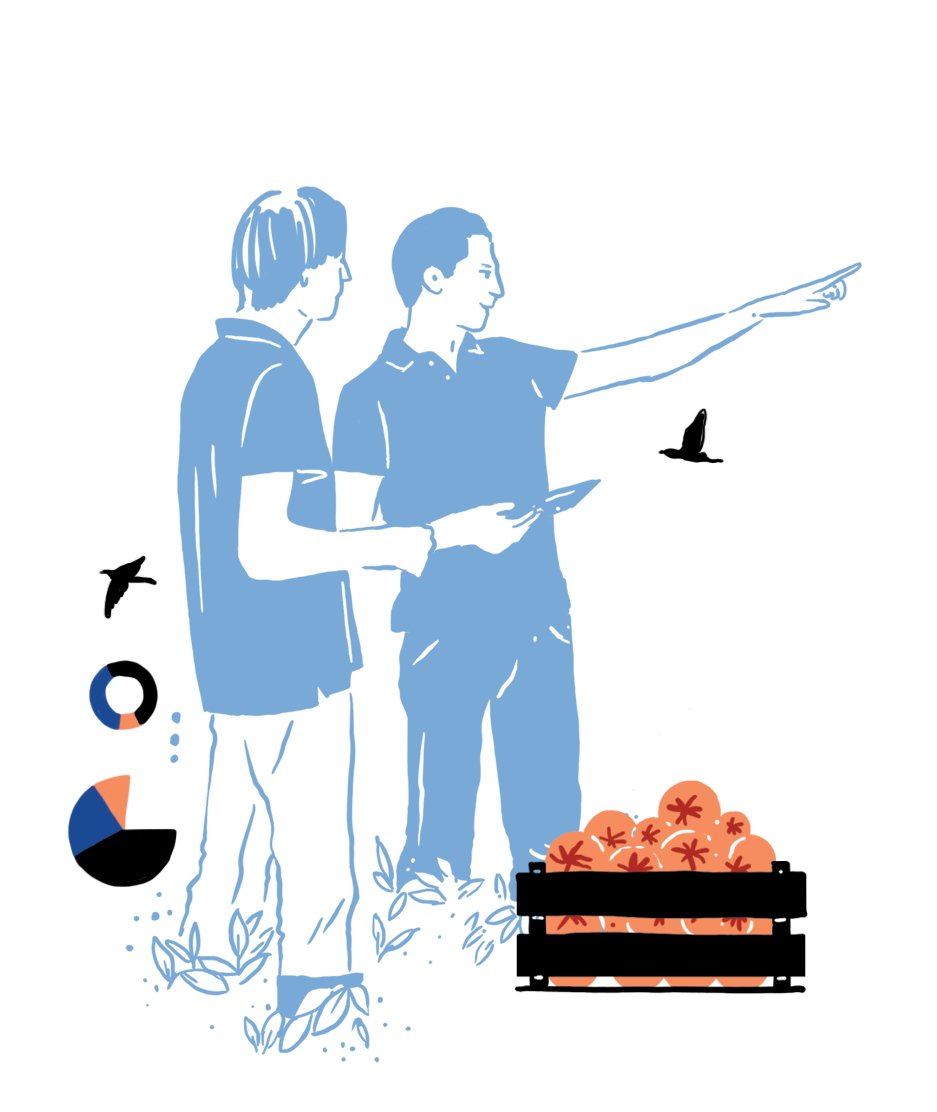 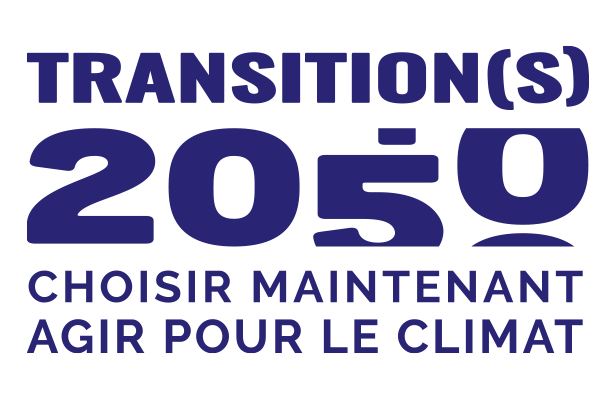 Objectifs
Illustrer le champ des possibles à long terme pour atteindre la « neutralité carbone »
Eclairer les décisions incontournables à court et moyen terme (élection, SFEC, SNBC3…)

Cadrage global
4 scénarios contrastés de neutralité carbone en France
Horizon 2050, inspirés du GIEC
Scénarios transversaux énergie, climat, ressources, pollutions, économie, modes de vie…
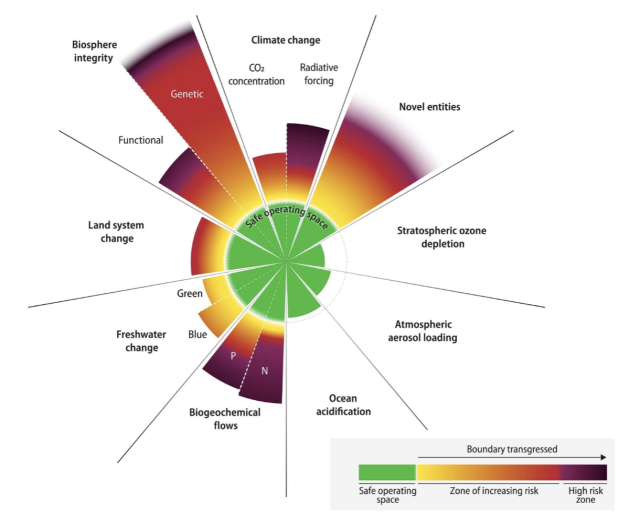 SCIENCE ADVANCES : RICHARDSON ET AL. 2023
2
[Speaker Notes: Objectifs de ces travaux prospectifs :
Construire des ‘profils’ de scénarios présentant une cohérence interne, 
Illustrer le champ des options possibles à long terme pour atteindre la neutralité carbone et en explorer les diverses implications,
Soumettre au débat des éléments factuels (élection, Stratégie Française pour l’Energie et le Climat…)
Eclairer les décisions incontournables à court terme


Lien avec actualité : sortie du dernier rapport du GIEC 
agir dès maintenant, chaque 10eme de degré compte, 
Guerre en Ukraine et impacts sur le prix et la disponibilité des denrées agricoles]
La neutralité carbone ?
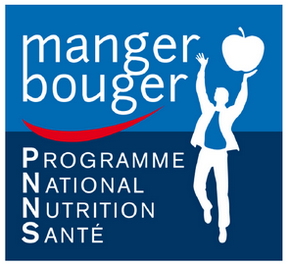 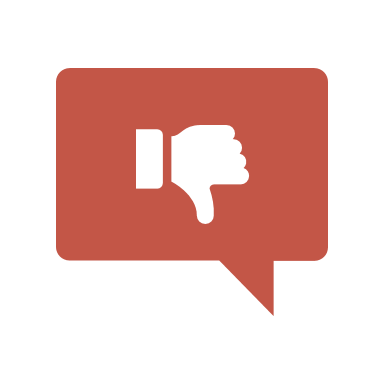 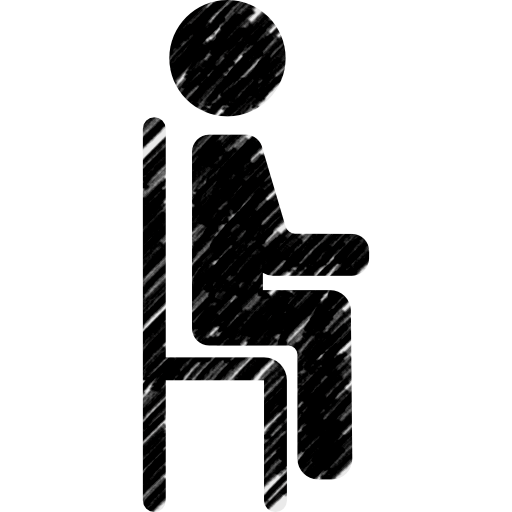 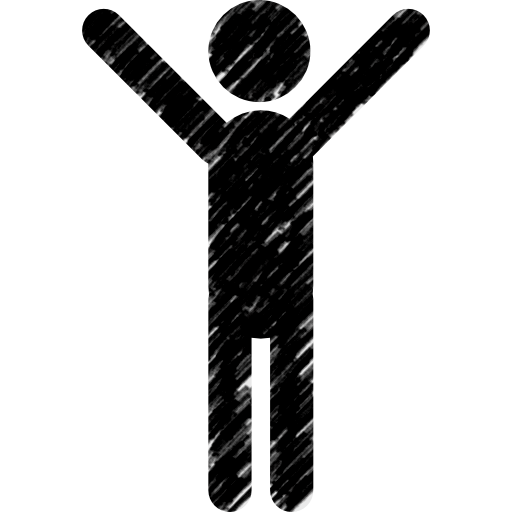 la neutralité carbone
Echelle mondiale ou nationale (pas en dessous, Cf. Accords de Paris) 
Contrebalancer toute émission de gaz à effet de serre (GES) issue de l’activité humaine par des séquestrations de quantités équivalentes de CO2, c’est-à-dire leur maintien en dehors de l’atmosphère sur le long terme..
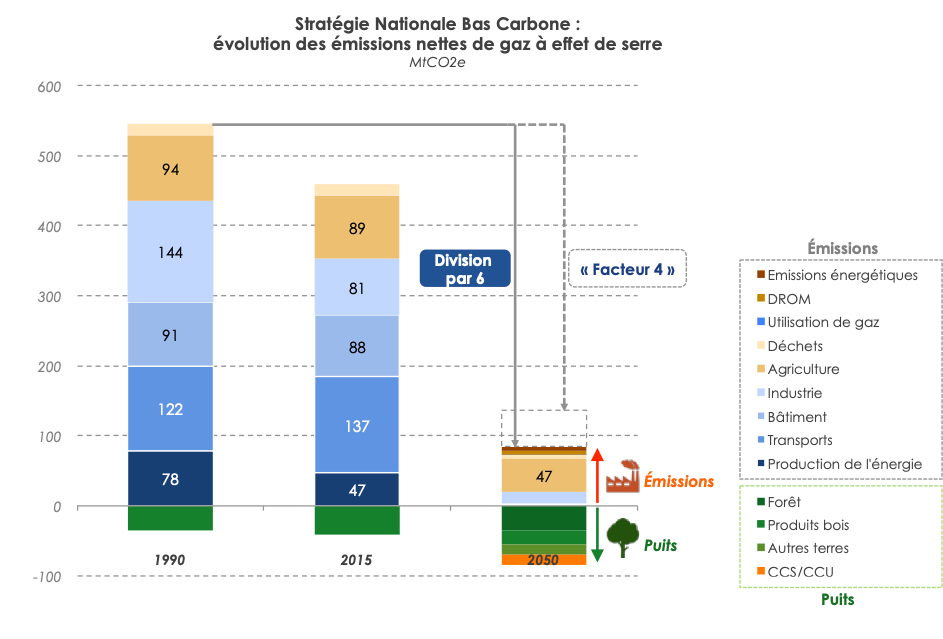 2018 : 445 MtCO2eq
2019 : 441 MtCO2eq
Source : Carbone 4
4
https://librairie.ademe.fr/changement-climatique-et-energie/4524-avis-de-l-ademe-la-neutralite-carbone.html#/44-type_de_produit-format_electronique
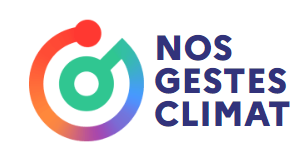 Empreinte GES (individuelle, groupe, France…)
Kg CO2 eq
MOYENNE FR
MOYENNE GROUPE
OBJECTIF 2050
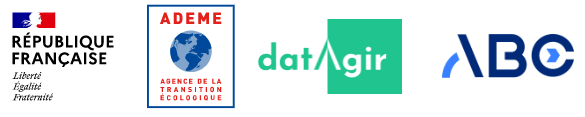 Méthode de travail
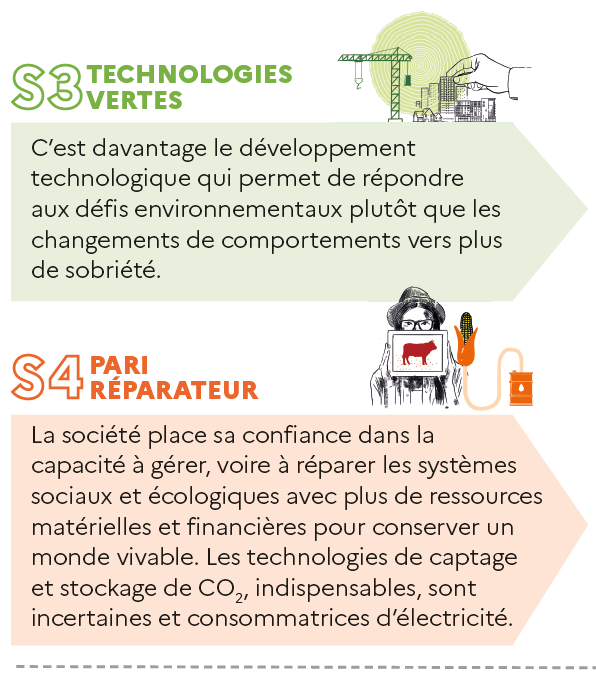 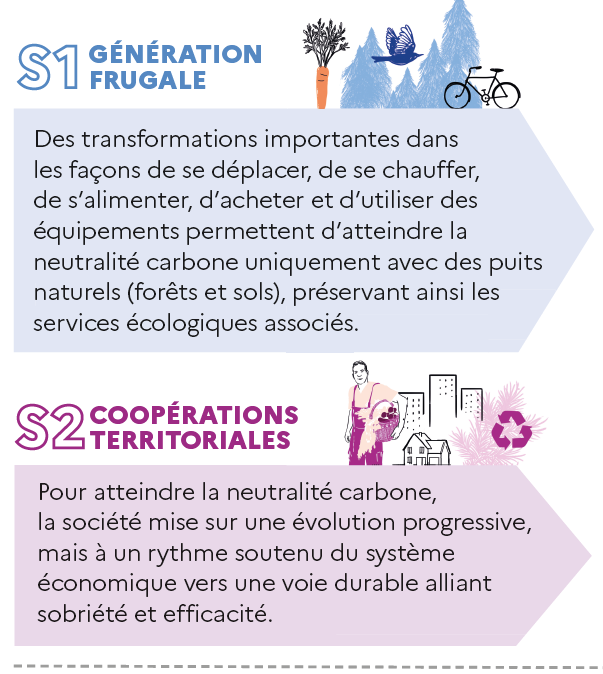 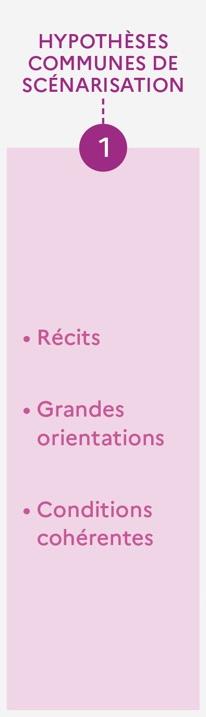 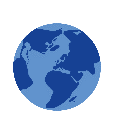 6
[Speaker Notes: Notre méthode, ainsi schématisée, a suivi les étapes principales suivantes:
Pour chaque scénario, nous avons construit un récit cohérent, au travers de variables structurantes décrivant les modes de vie, le modèle économique, l’évolution technologique, la gouvernance ou le rôle des territoires 
Ces récits ont ensuite été transformés en hypothèses quantitatives dans des modèles sectoriels existants ou créés pour l’occasion ; ce, pour le bâtiment, le transport, l’agriculture, les forêts, l’industrie, les déchets etc.
Ces résultats sectoriels ont ensuite été intégrés pour calculer les bilans sur l’énergie et les GES, mais aussi l’usage des sols, de la biomasse.
Des itérations successives ont été nécessaires pour vérifier, croiser et affiner ces quantifications, notamment au sein de systèmes fortement interconnectés :
Bioéconomie-alimentation-agriculture-forêt-sols
Aménagement du territoire-bâtiments-mobilités
Industrie-matériaux-économie circulaire
Systèmes énergétiques décarbonés
Enfin, s’ensuivent des analyses macro-économiques et d’empreinte matière et GES, de mix électrique, des analyses sociales, des analyses stratégiques de quelques filières à enjeux etc.

Les quatre scénarios de neutralité carbone sont inspirés de ceux du GIEC dans leur rapport 1.5 °C, mais ils sont réalisés ici à l’échelle de la France métropolitaine. 
Ils se distinguent d’un scénario de prolongation des tendances, qui, en l’absence de ruptures, rend le chemin de développement incompatible avec la neutralité carbone : si on continue sur notre trajectoire actuelle, le bilan net d’émissions de GES serait de 130 MtCO2 en 2050 (contre environ 400 aujourd’hui), ce qui demeure largement insuffisant pour atteindre la NC, et c’est là tout l’enjeu.]
4 scénarios de société neutres en carbone
S4
S3
S2
S1
SOBRIETE
-                                                                                                                  +
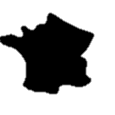 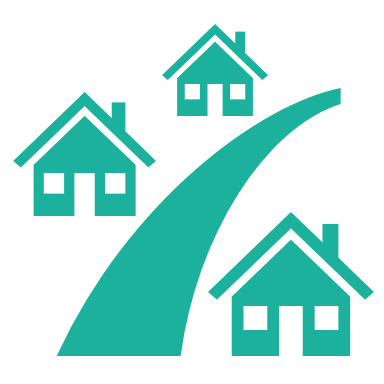 S4
S3
S2
S1
GOUVERNANCE
Local                                                                                                             National
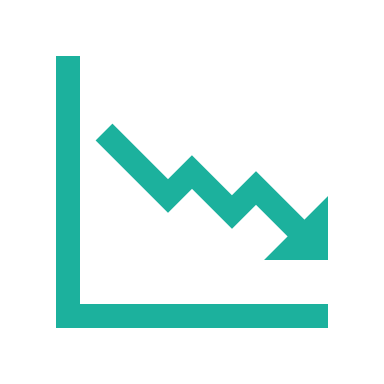 S4
S3
S1
S2
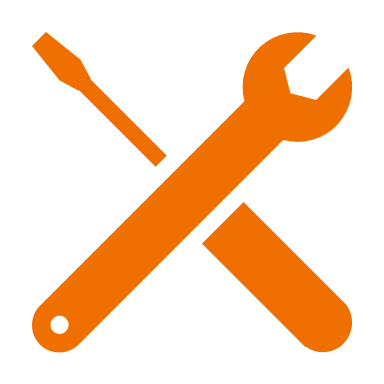 IMPACTS ENV.
Réduire                                                                                                        ‘Réparer’
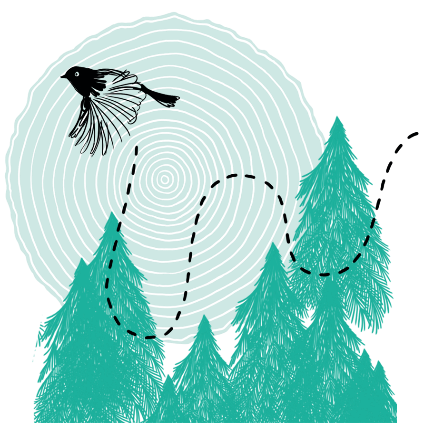 7
7
Méthode de travail
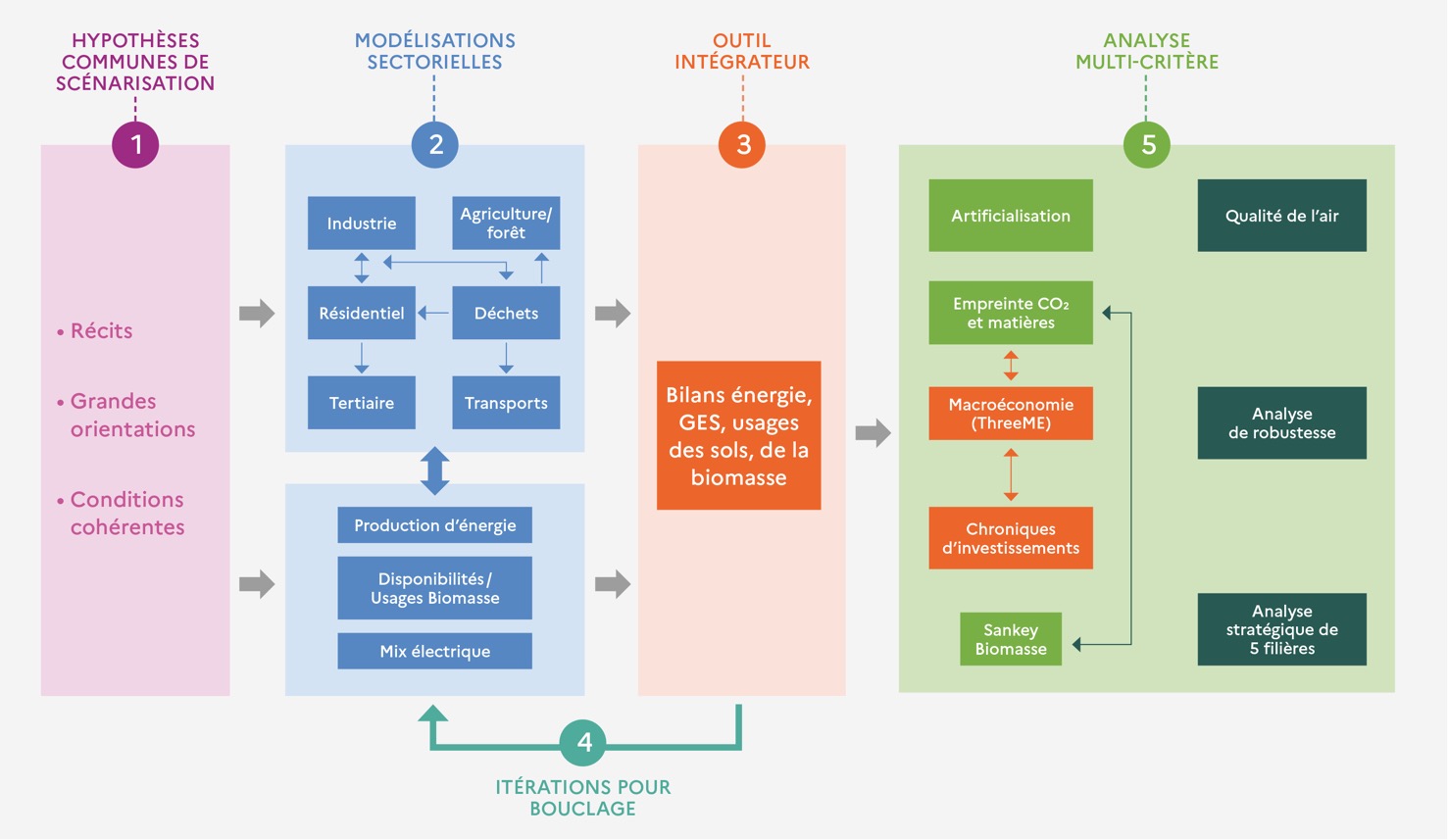 5 RUNS
8
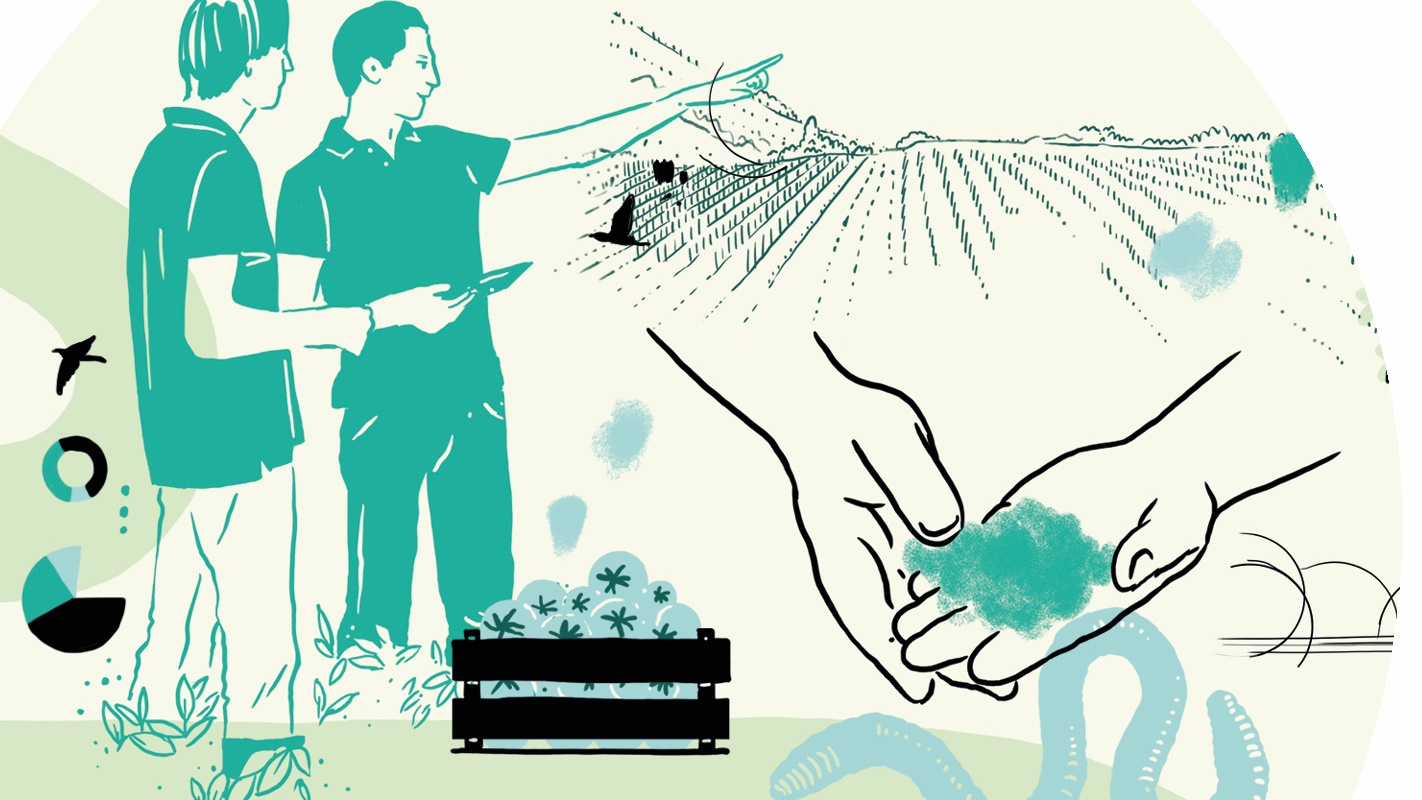 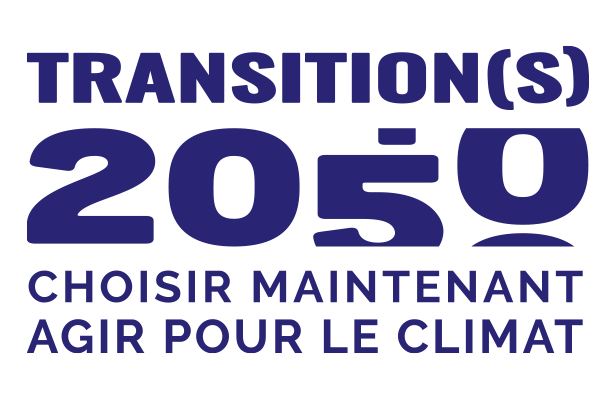 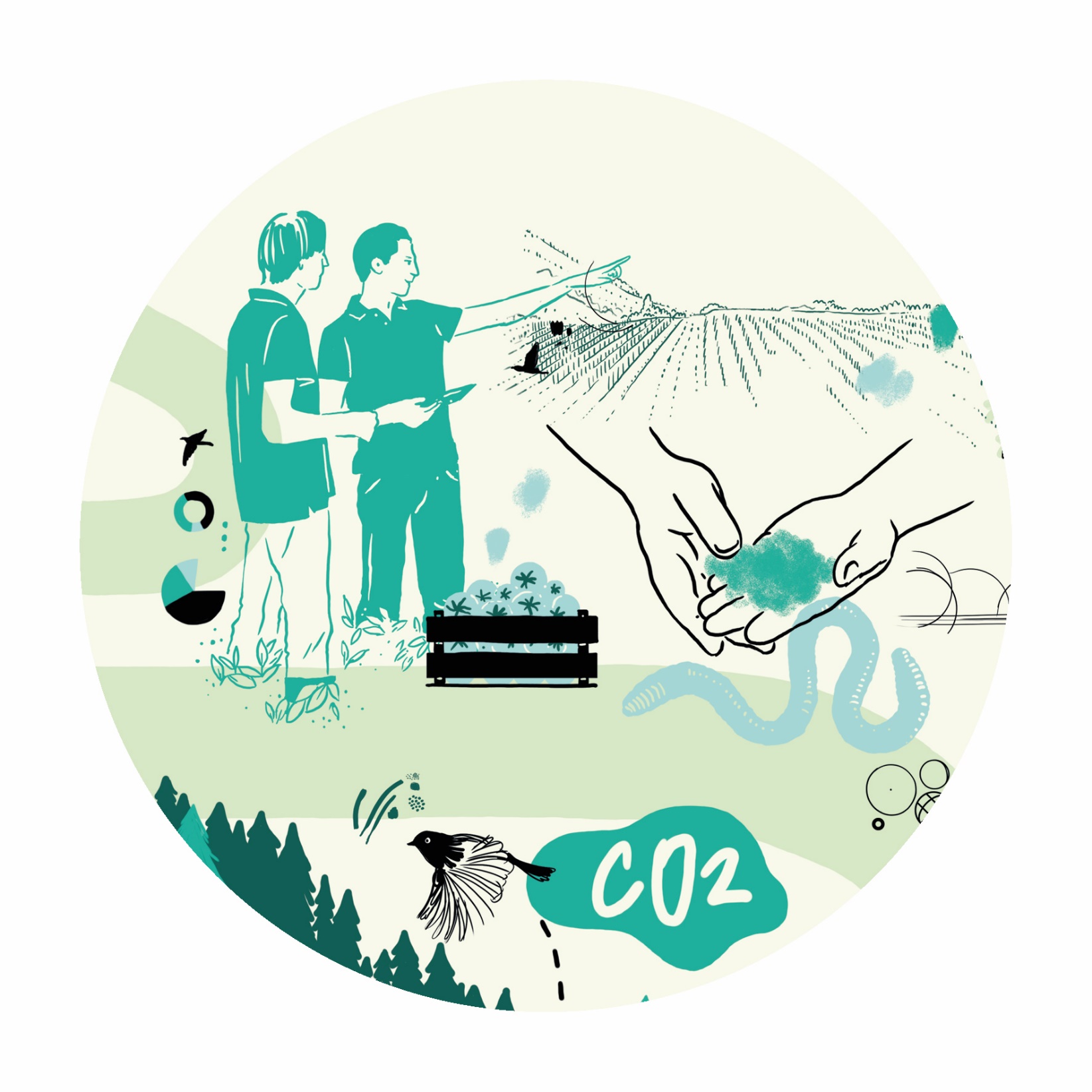 LES SOLS
   À la croisée 
      de nombreux enjeux
9
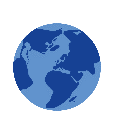 [Speaker Notes: Annoncer qu’en conclusion des pistes de recherche // travaux complémentaires seront annoncées]
Les sols sont sous pressions
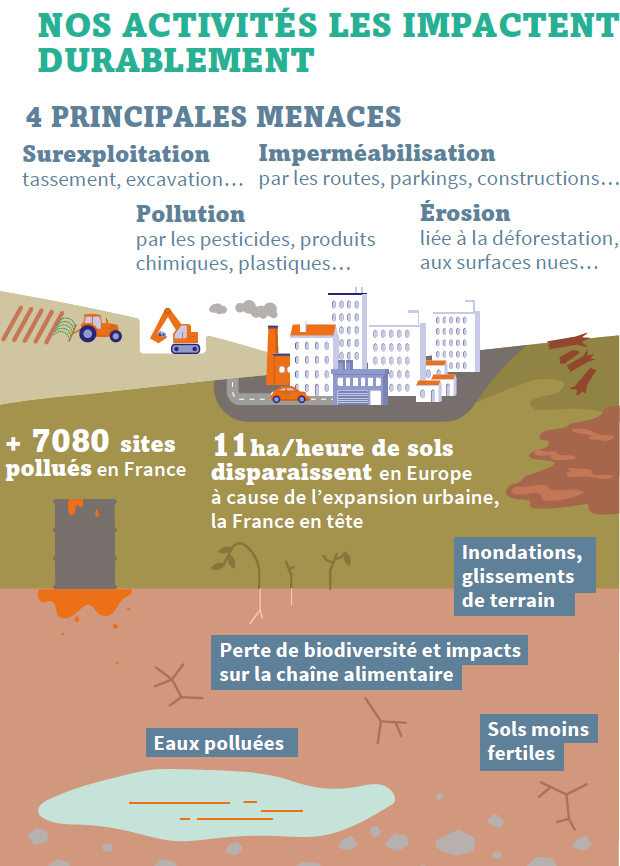 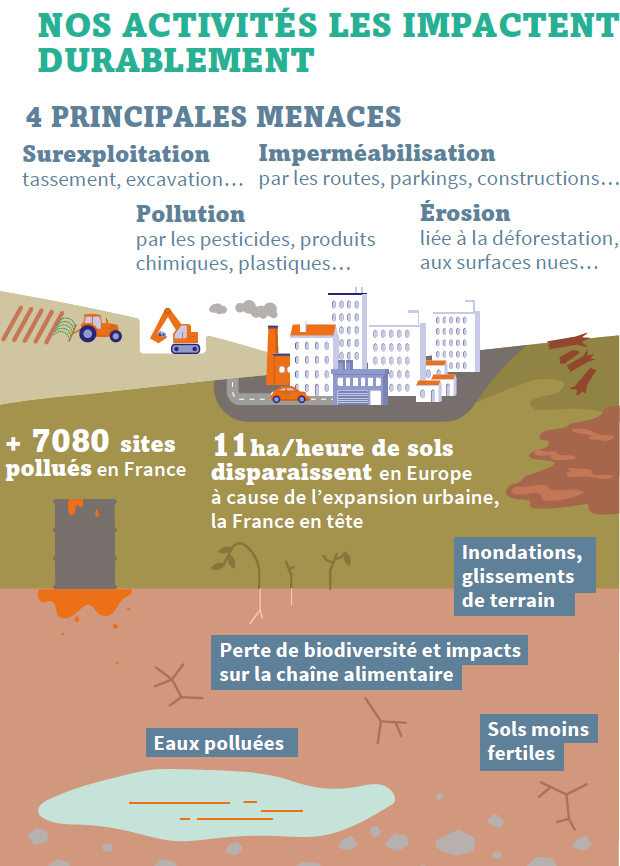 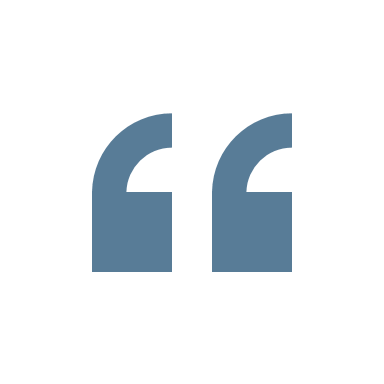 Le haut niveau de productivité rendu possible par l’intensification de l’agriculture s’est réalisé au prix d’atteintes à la biodiversité et à la qualité des sols, qui érodent lentement mais sûrement le capital productif agricole, compromettant par là-même notre capacité future à produire. 
Sénat, 2020
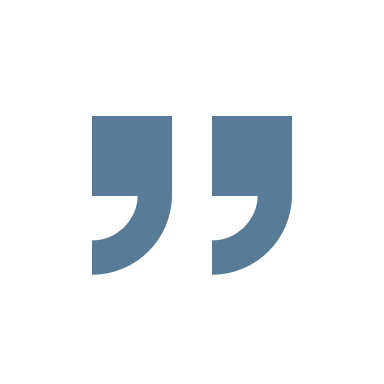 10
[Speaker Notes: FR :
Artificialisation des sols : ~1 dptmt/10ans
Plus 100 000 ha de sites industriels et de services potentiellement pollués 
18%  menacés d’érosion
Risque tassement : 40/50% sols]
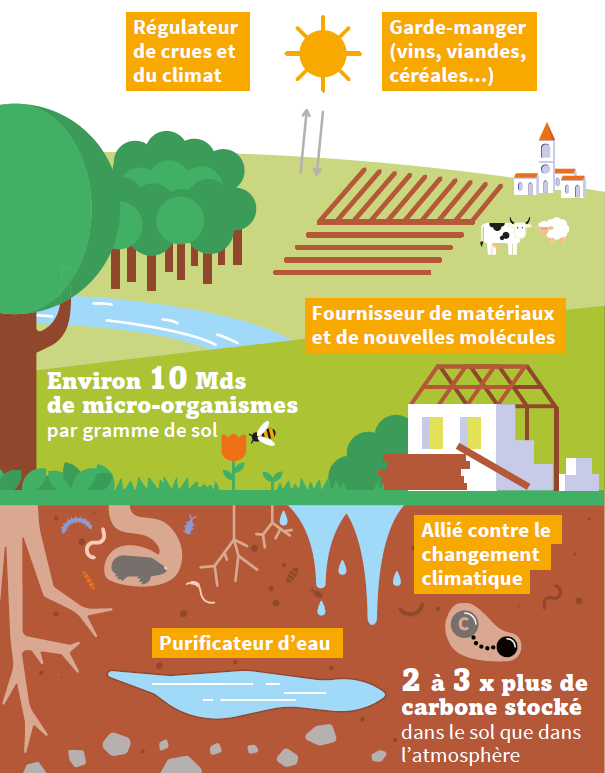 Mais ils portent notre avenir
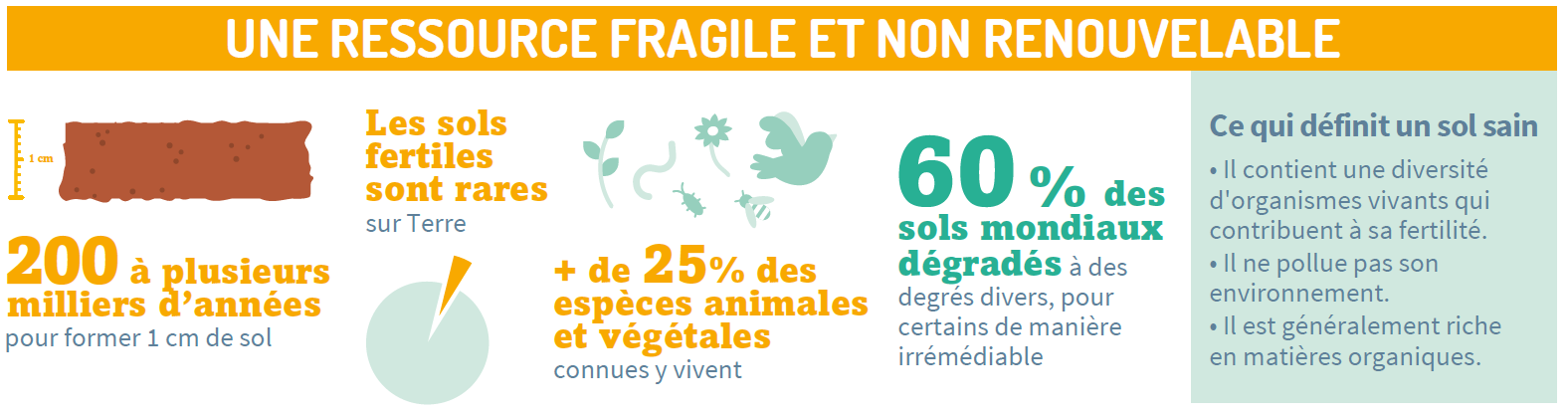 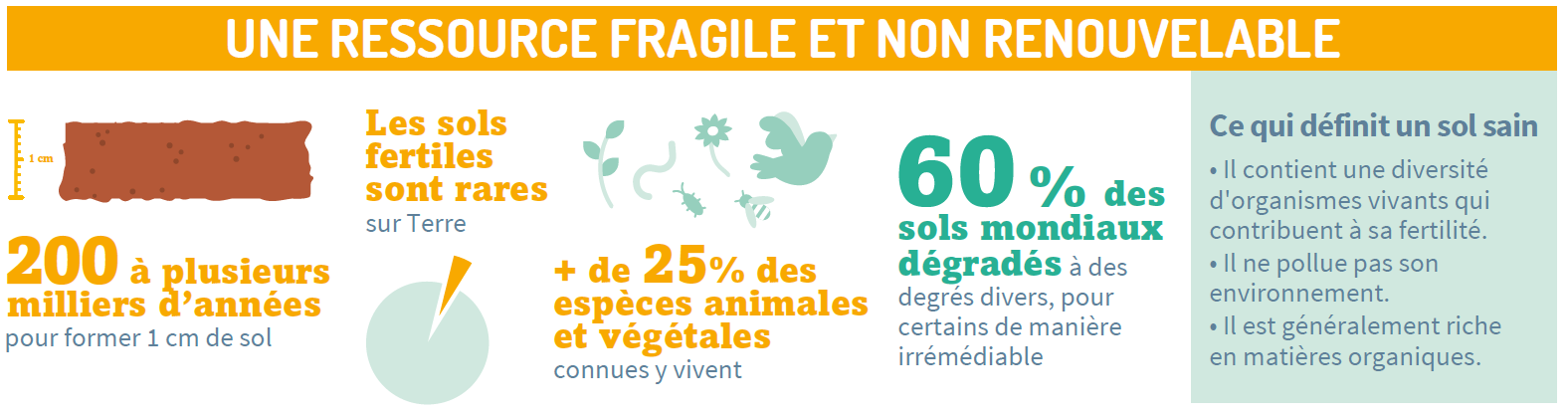 11
[Speaker Notes: Plus de 25% des espèces animales et végétales connues  vivent dans le sol 
1 500 à 2 400  milliards de tonnes de carbone  stockés dans le sol soit 2 à 3x plus que dans l’atmosphère]
Les sols, à la croisée de multiples enjeuxUn enjeux complexe en Prospective…
Occupation du sol en 2018 – France métropolitaine : 54,9 Mha
Agreste, enquête Teruti 2017-19
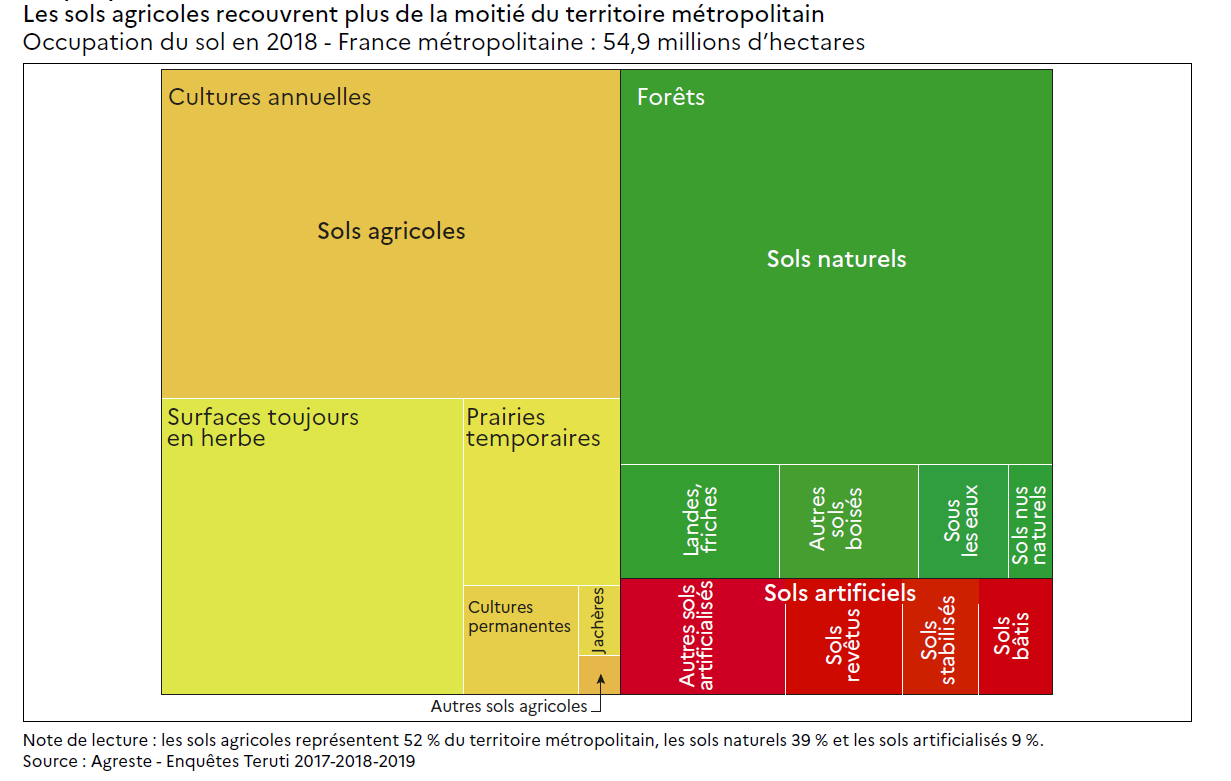 Ils fournissent différents services...
Productions alimentaires
Productions de biomasse (produits biosourcés, bioénergies...)
Stockage de carbone
… 

… qui peuvent générer :
Des changements d’usages (locaux ou distants, directs ou indirects)
Des impacts sur leur qualité
12
[Speaker Notes: Décret NOR TERB2118777C - https://www.gide-realestate.com/publication-dune-circulaire-sur-la-contractualisation-et-la-planification-locale-pour-lutter-contre-lartificialisation-des-sols/]
Une diversité complexe à considérer
ARTIFICIALISATION
PHOSPHORE ASSIMILABLE
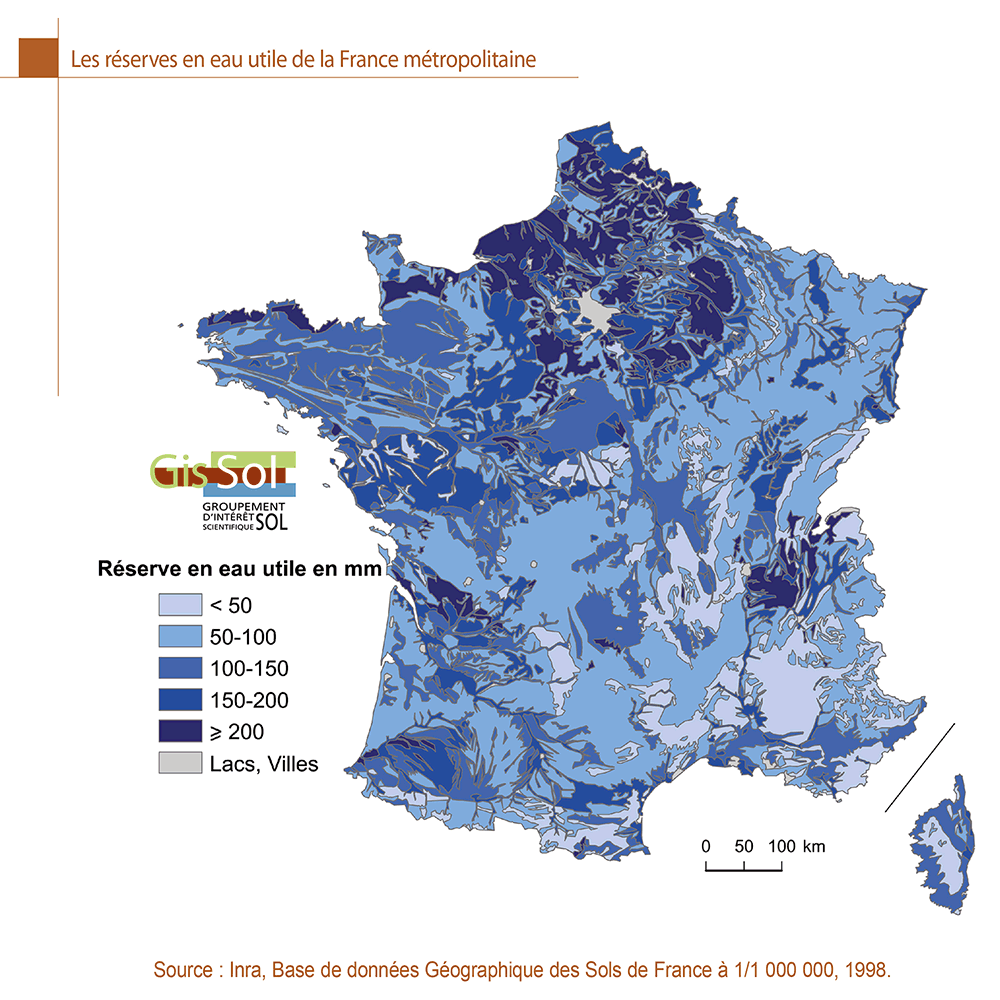 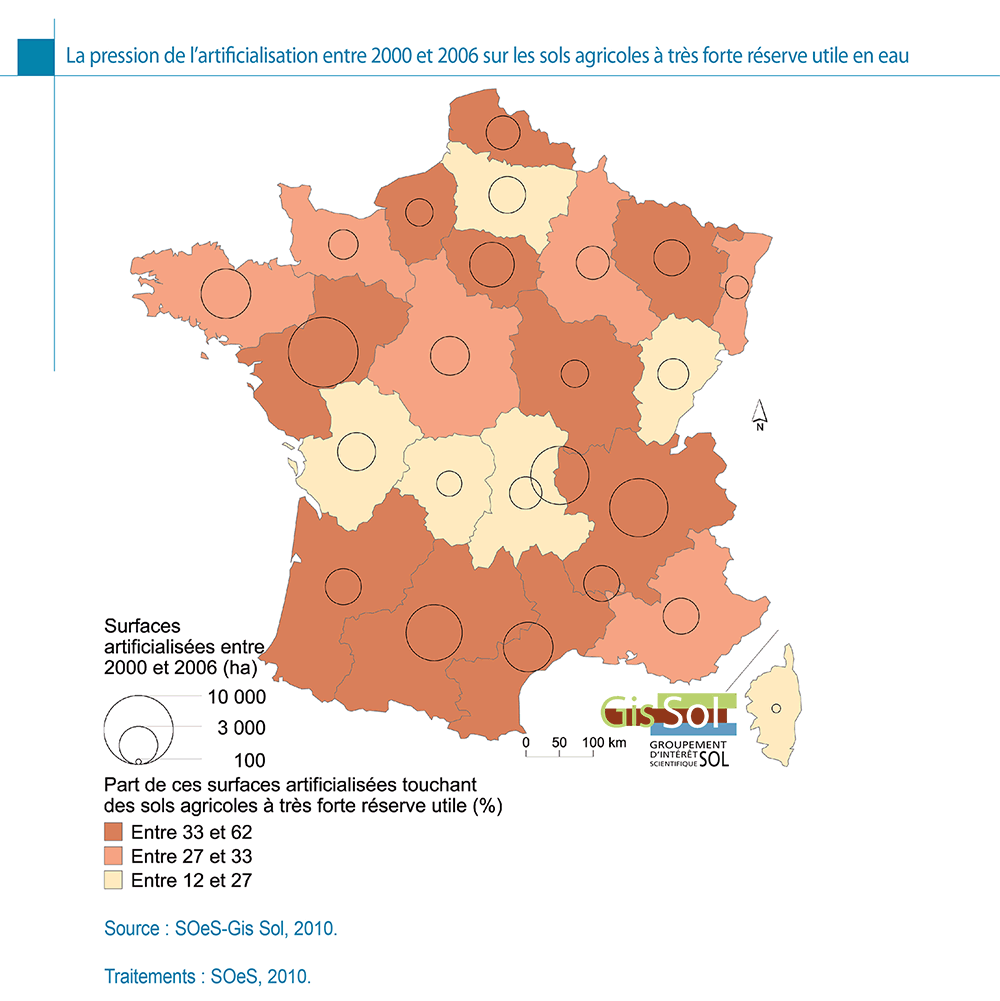 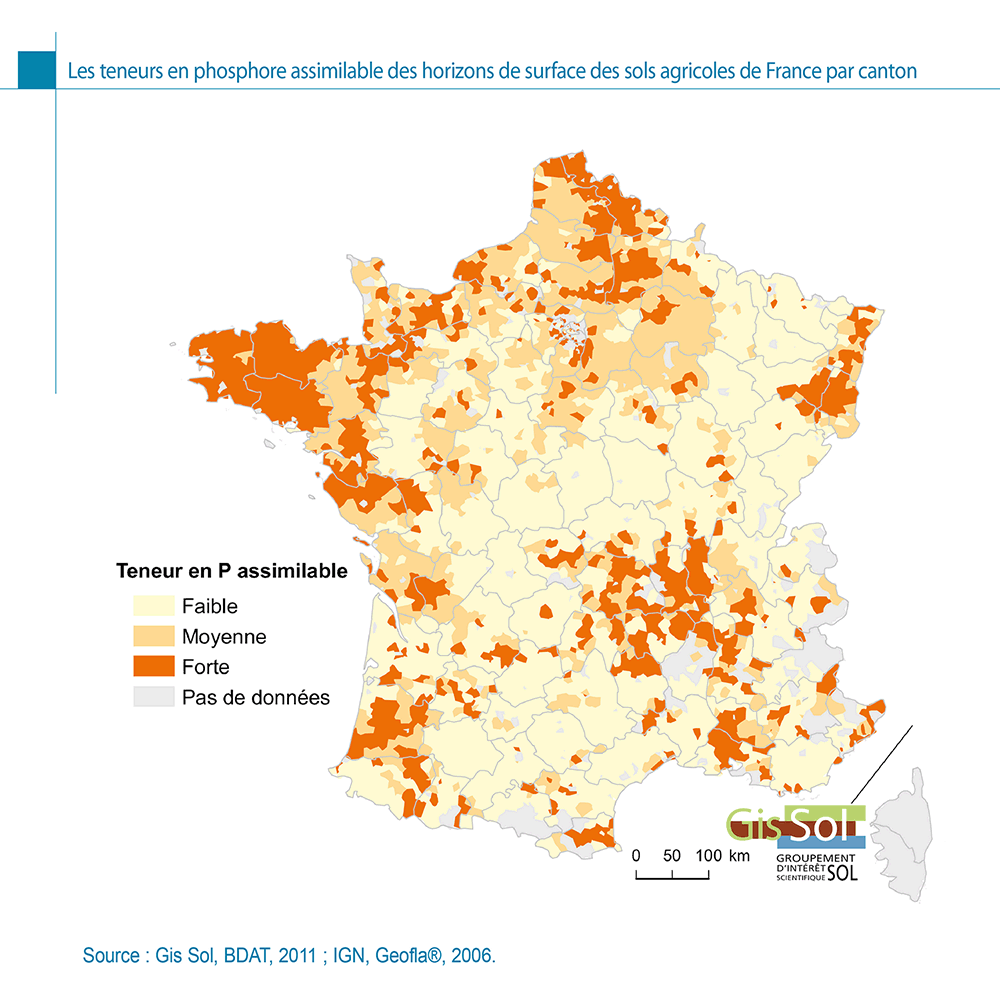 RESERVE EN EAU
RISQUE TASSEMENT
BIOMASSE MICROBIENNE
C ORGANIQUE 0-30 cm
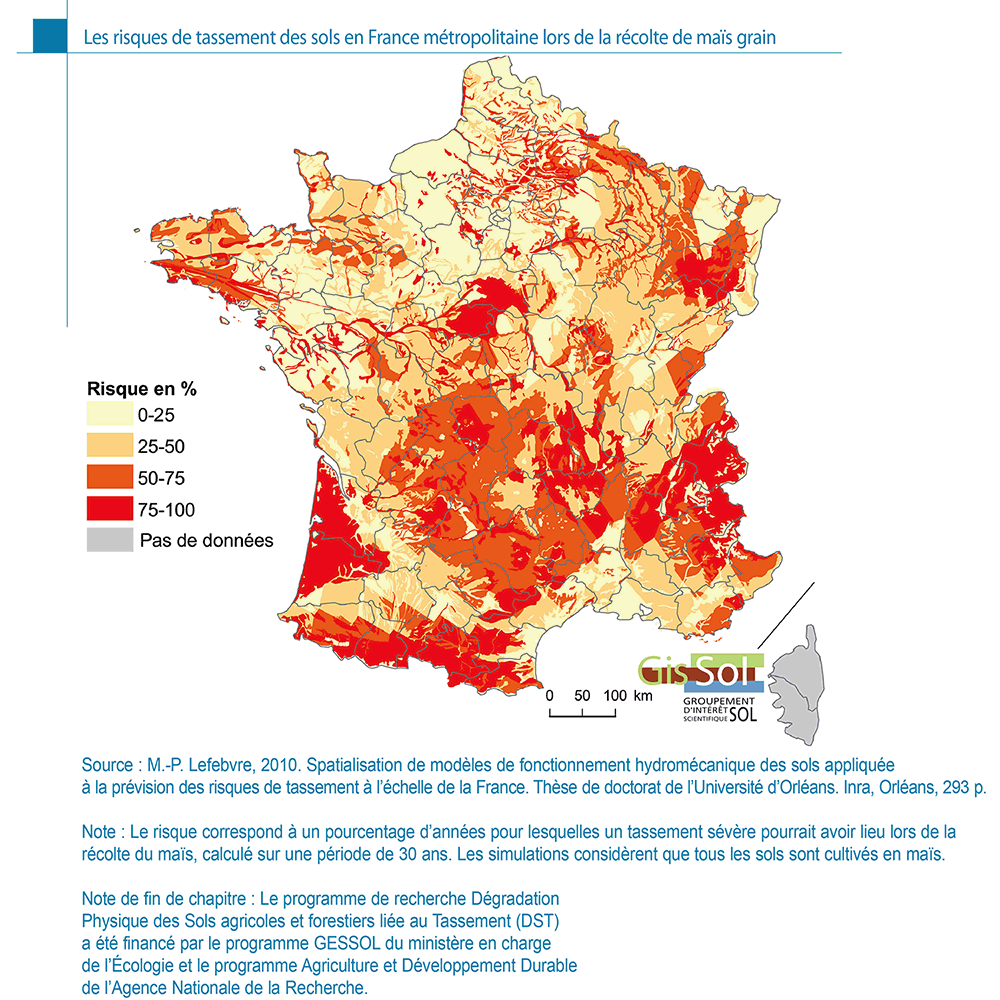 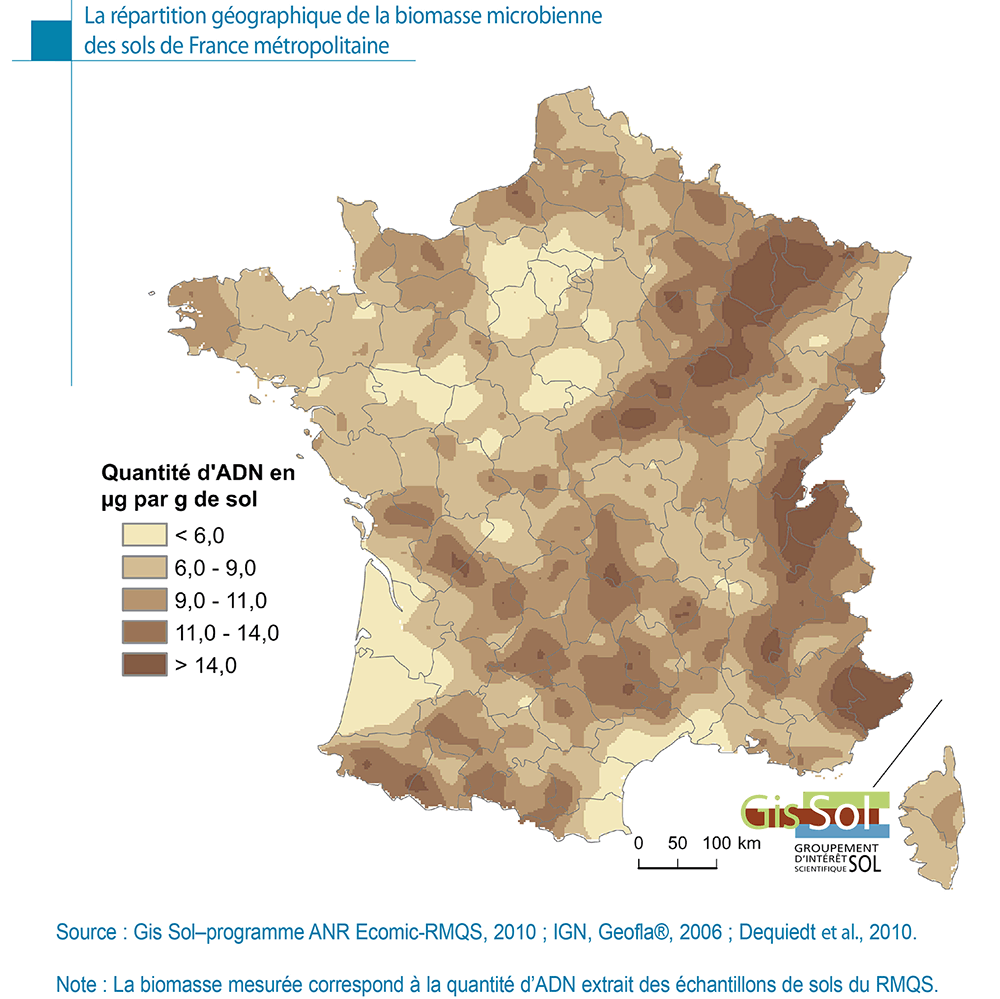 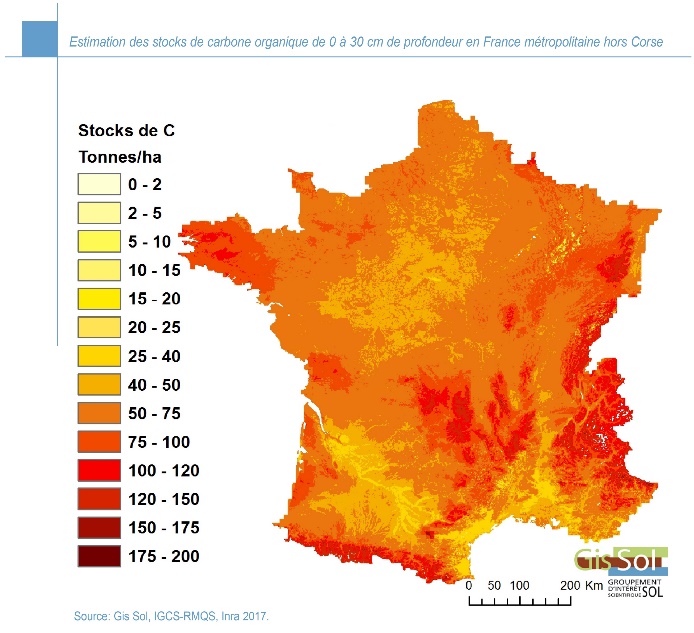 13
Source : Site web Gis sol pour davantage de détail
[Speaker Notes: Millefeuille complexe]
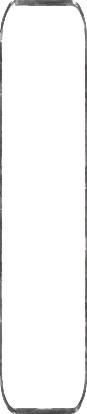 Sur les secteurs de la bioéconomie…
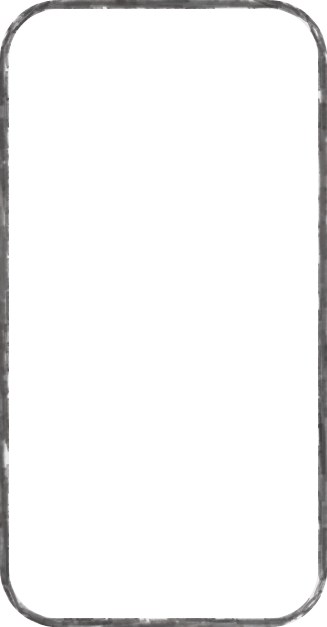 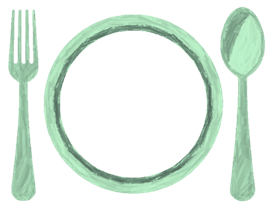 Changement climatique
Ressource en eau
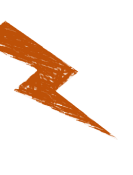 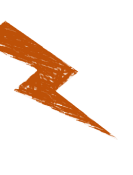 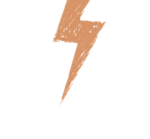 Alimentation
Variables clés :
Bio/intégré/conventionnel
Assolement & Cheptels
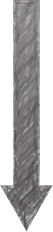 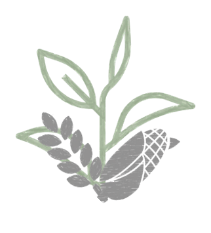 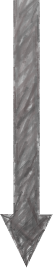 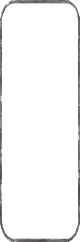 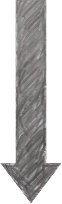 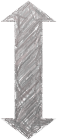 Variable clé :
Régimes
Biomasses
Atteinte du zéro artificialisation net ?
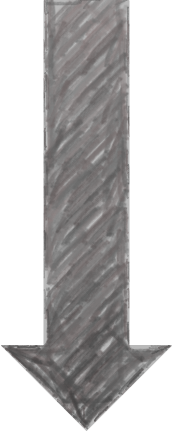 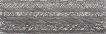 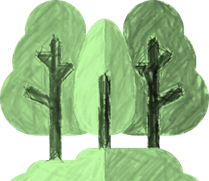 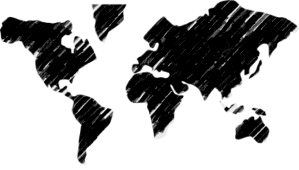 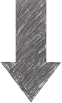 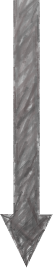 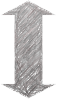 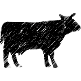 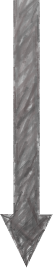 Biogaz
Chaleur
Biocarburants (1G/2G)
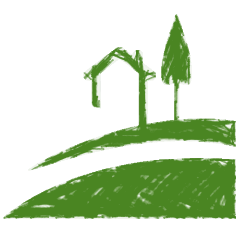 Import/Export
Variable clé :
Niv. Prélèvement bois
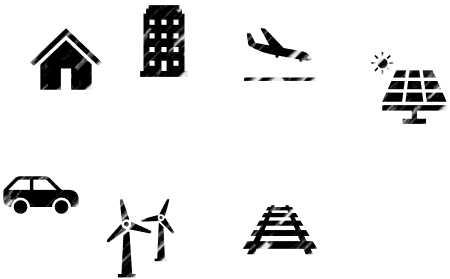 Produits biosourcés
(dont Bois d’œuvre)
Usage des terres
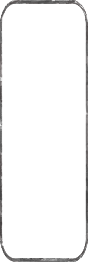 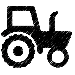 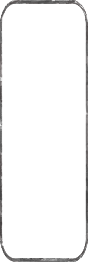 Artificialisation
Biodiversité
Artificialisation
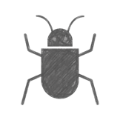 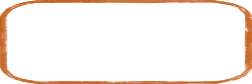 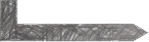 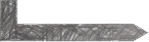 Empreinte sol
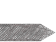 Usages autres secteurs
La bioéconomie durable, un rôle clé dans la transition
Stockage 
carbone
Production 
biomasse
Préserver le vivant
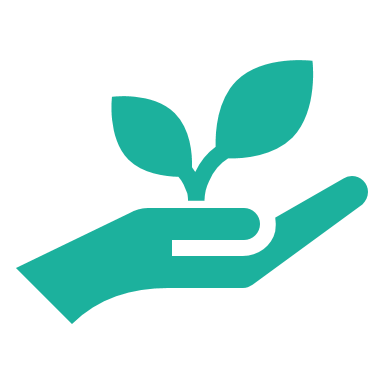 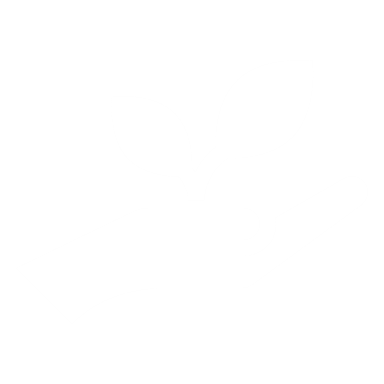 Réduction
Émissions
GES
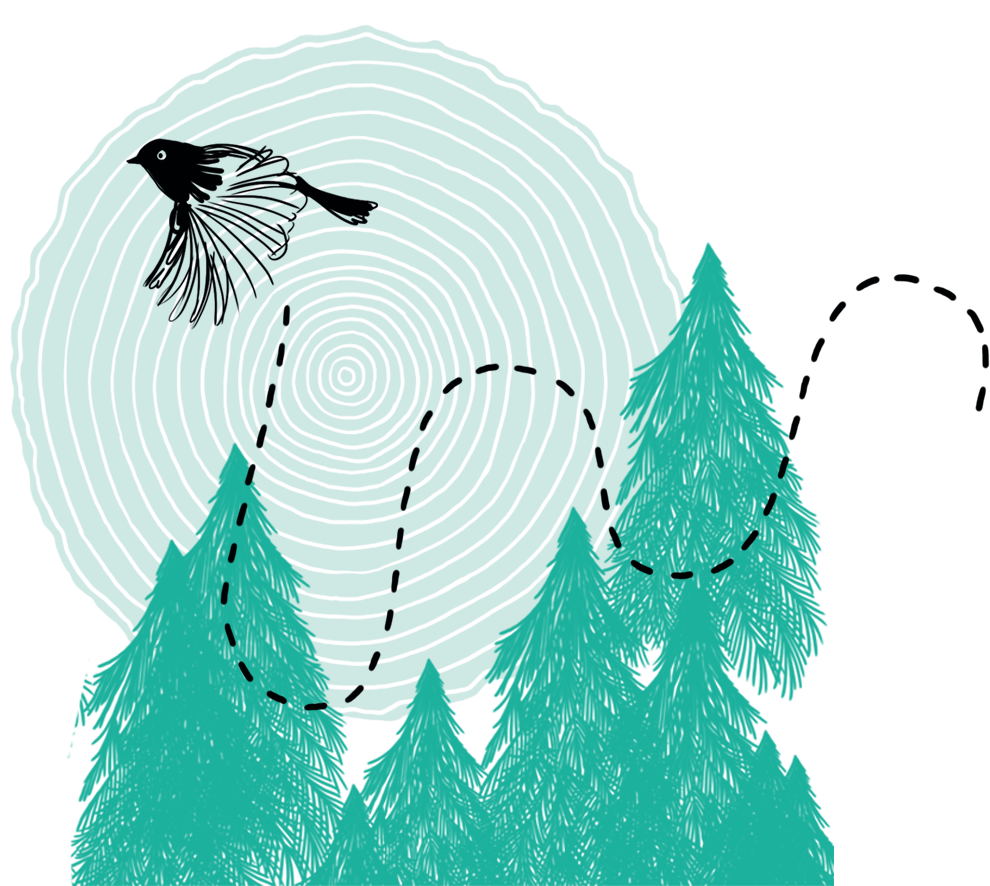 Arbitrages nécessaires
Préserver les services écosystémiques 
Adaptation des forêts et de l’agriculture au changement climatique
15
15
[Speaker Notes: Arbitrages nécessaires pour un usage raisonné et équilibré des ressources (eau, sols, biodiversité…) et des biomasses (usages alimentaire et non alimentaires)
La nécessité de préserver les services écosystémiques (puits de carbone, biodiversité…)
L’adaptation des forêts et de l’agriculture au changement climatique est indispensable
pour lutter contre le changement climatique.]
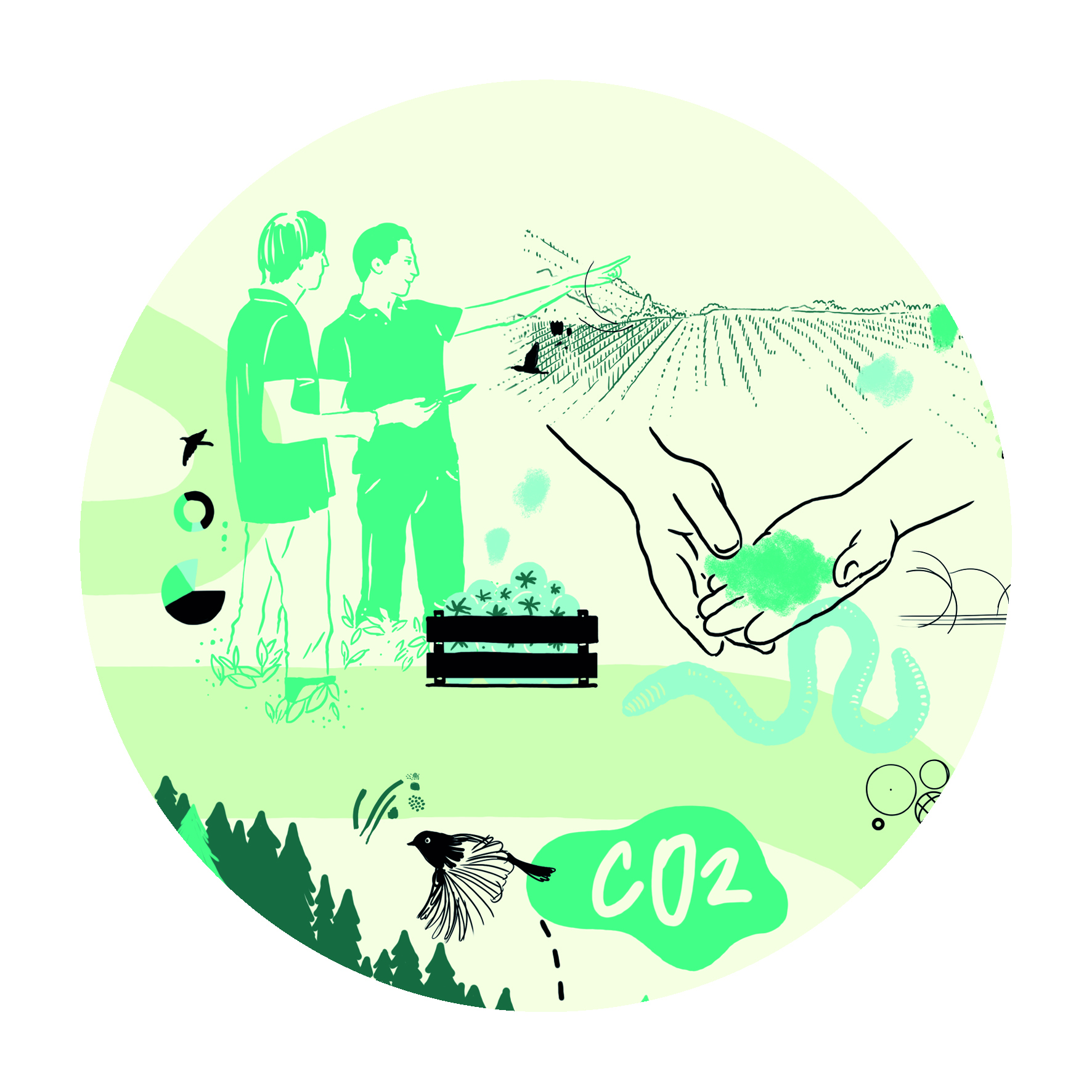 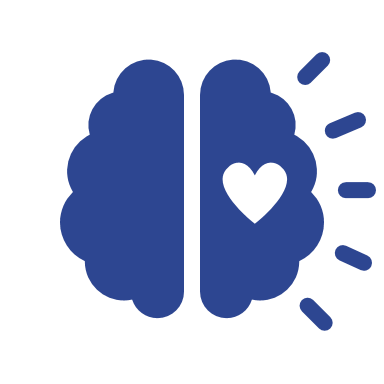 L'agriculture est sous pressions
Evoluer pour répondreà la demande
Agriculture : ~20% des émissions de GES en France (hors déforestation importée)
S’adapter àl’évolution du climat 
(instabilités croissantes)
Usages variés de la biomasse,
attentes 
sociétales fortes
Réduire les impacts, améliorer les services écosystémiques
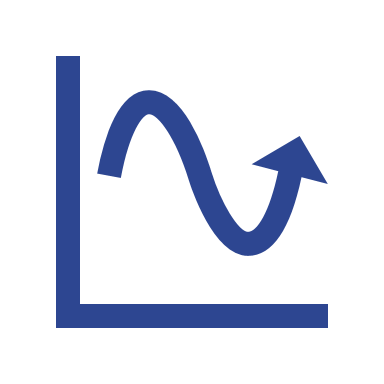 Rester compétitif dans un monde globalisé
Sécheresse, variabilité interannuelle...
Pollution des milieux, érosion...
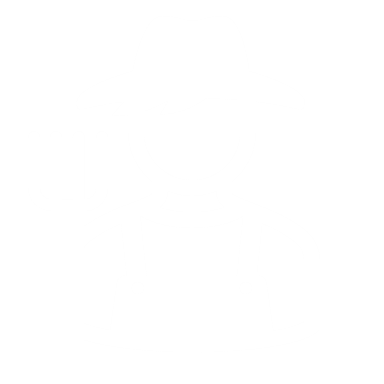 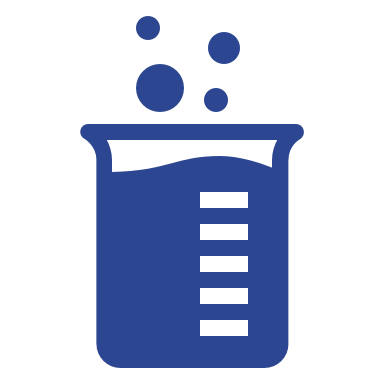 Fragilités économiques et sociales
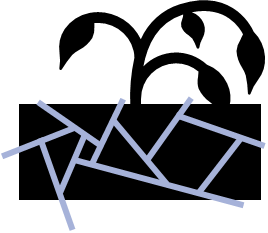 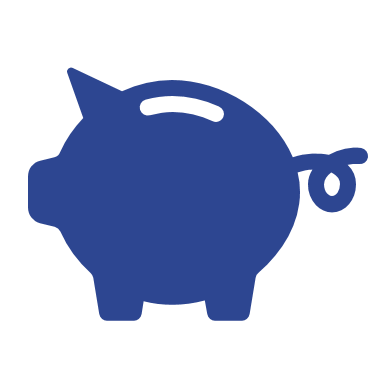 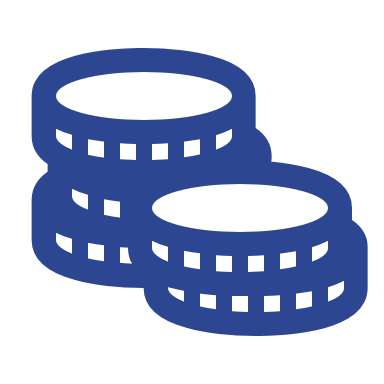 16
[Speaker Notes: L'agriculture est à l'interface d'enjeux multiples et variés : les évolutions de la demande des consommateurs et des attentes de la société (moins de pollutions, bien-être animal) ; un secteur déjà impact par le changement climatique (quantité, qualité, variabilité interannuelle) : un monde globalisé avec de multiples échanges avec le reste du monde, réduire les impacts tout en valorisant les services écosystémiques : enjeu majeur autour du stockage de carbone, de la biodiversité... interrelations des enjeux atténuation, adaptation, biodiv...
D’ici à 2050, une transition en profondeur du secteur agricole est nécessaire]
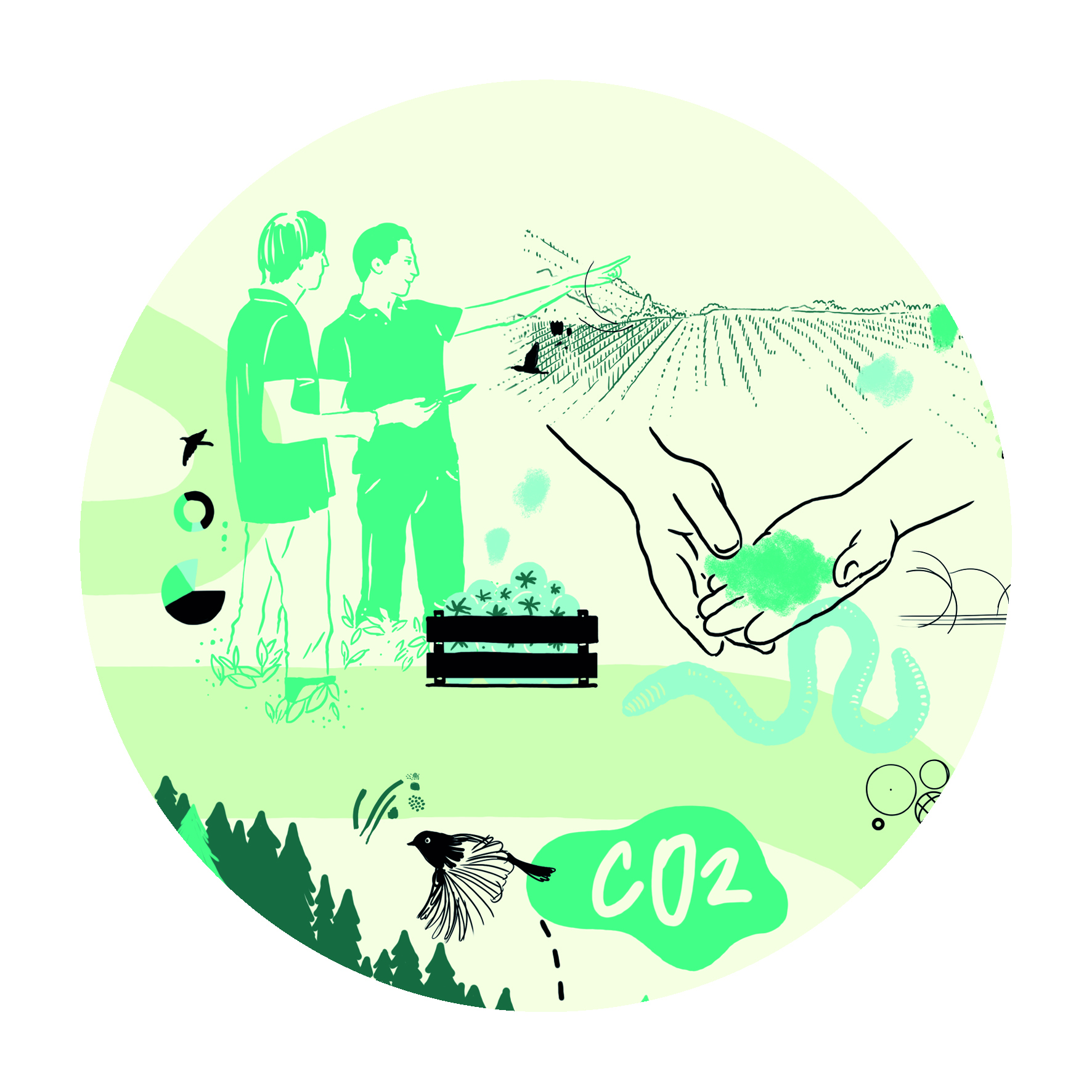 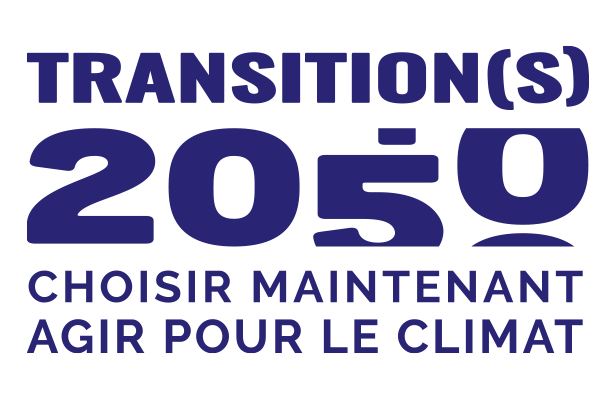 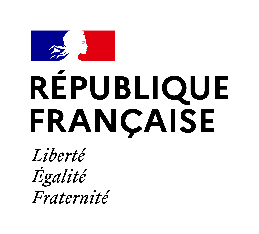 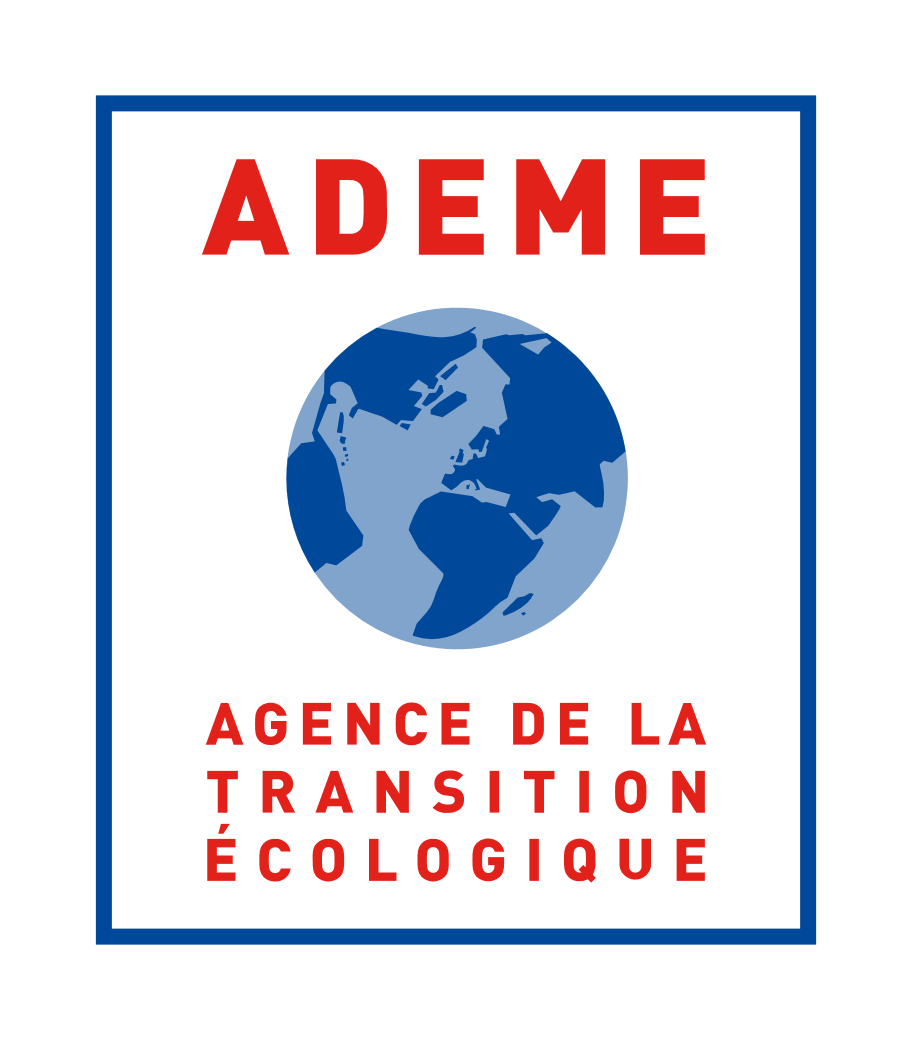 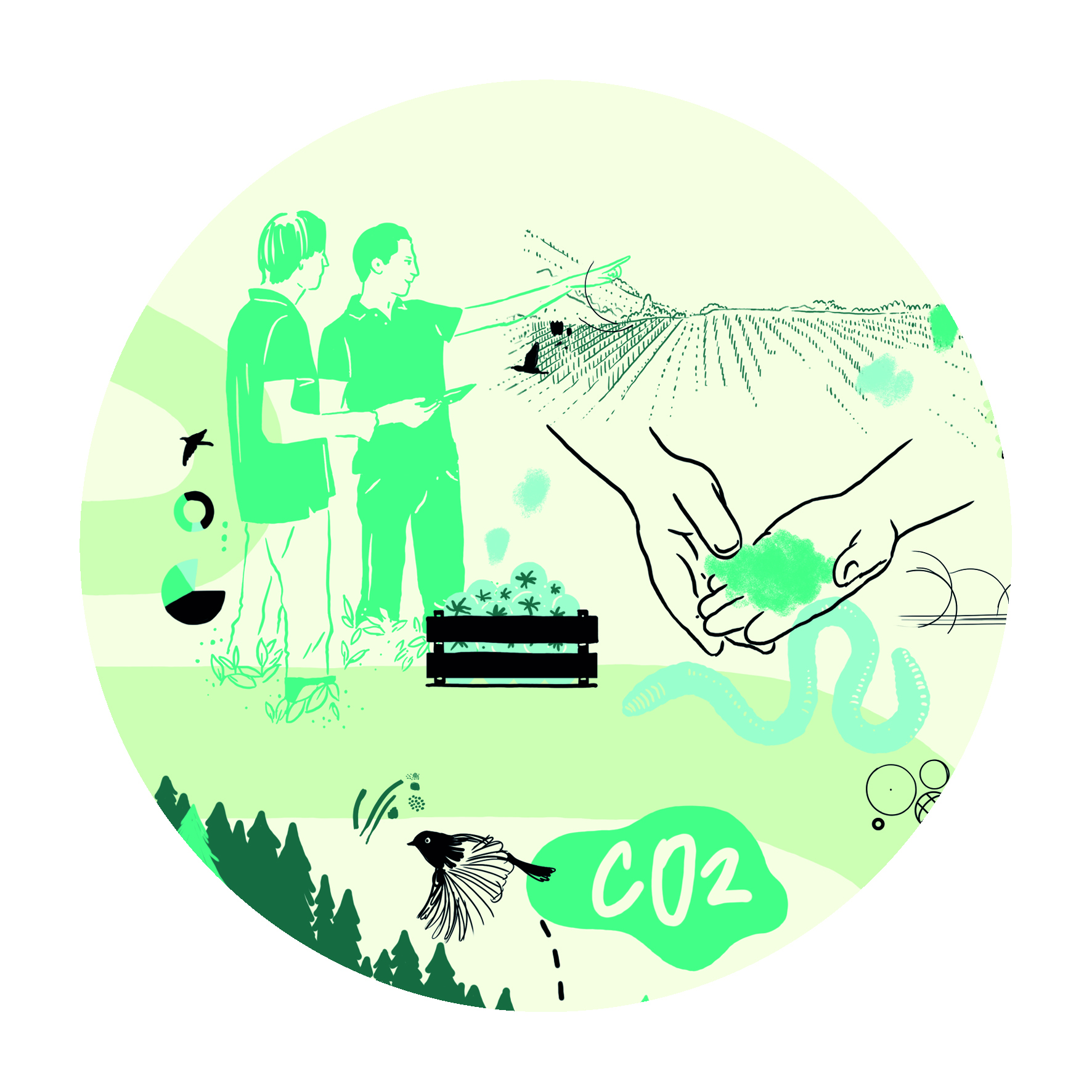 CONSEQUENCES SUR LES SOLS
17
Empreinte SOLS des Français, combien ? Mha
~SAU
<<SAU
>>SAU
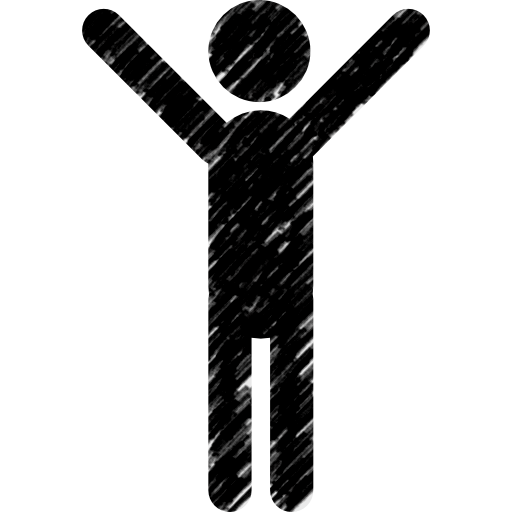 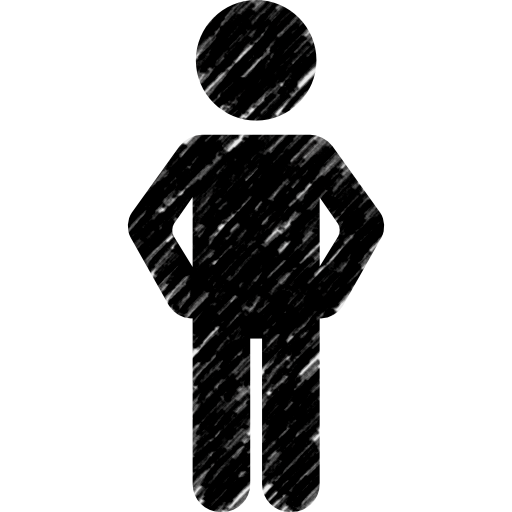 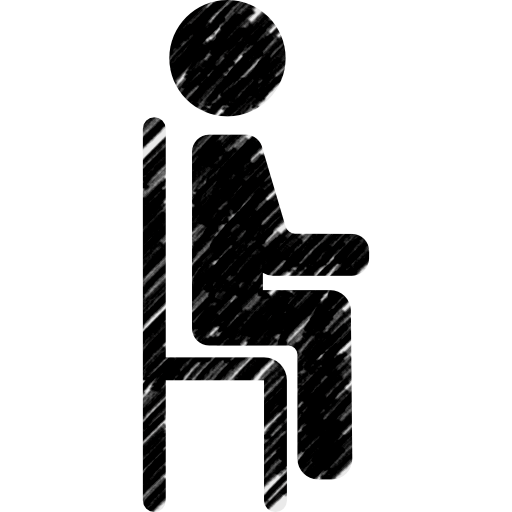 Population FR ~67,4 M d’hab.     SAU Fr = 28,7 Mha
Empreinte sol, de quoi parle-t-on ?
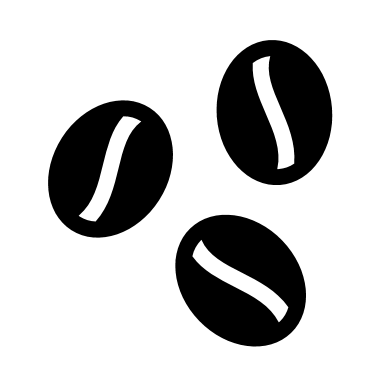 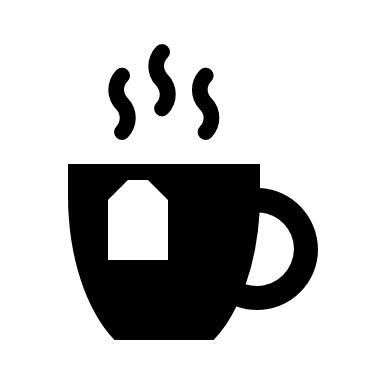 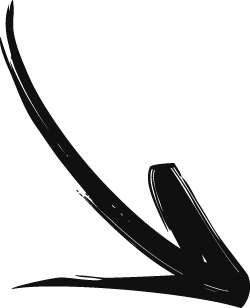 CONSOMMATION INTERIEURE
16,4 Mha
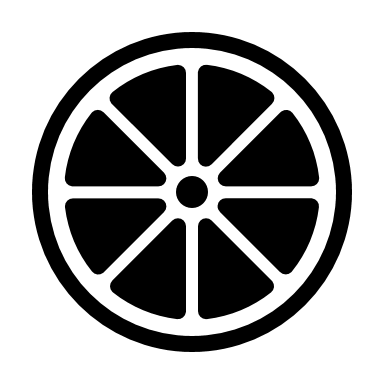 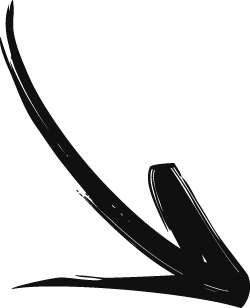 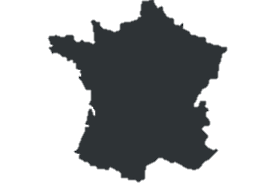 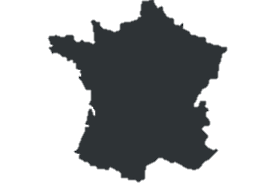 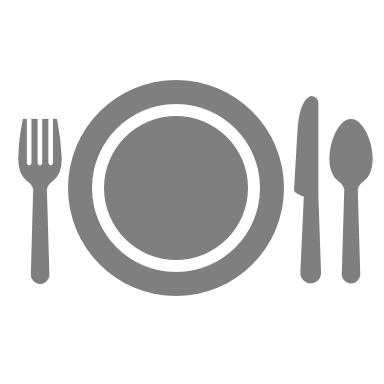 IMPORT ALIMENTS
9,6 Mha
SAU
28,7 
Mha
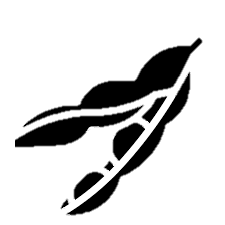 & ALIMENTS ANIMAUX
26 Mha
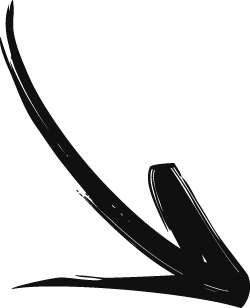 EXPORT
12 Mha
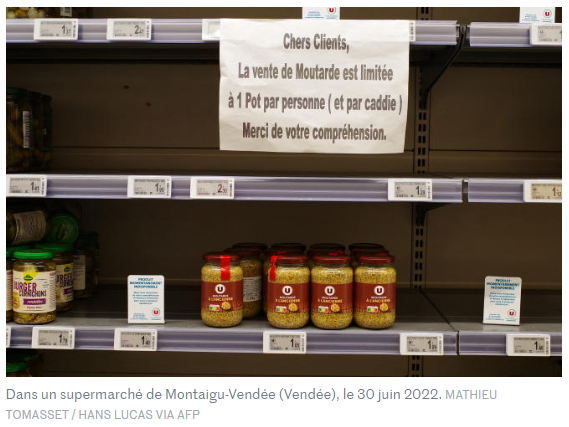 Valable aussi pour les GES et l’énergie
19
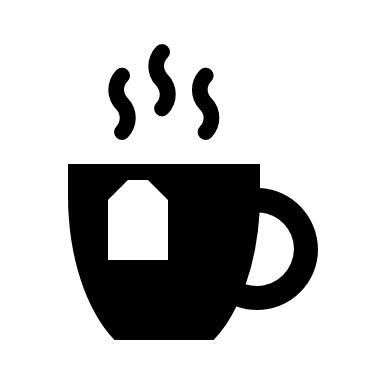 [Speaker Notes: Redéfinir bilan vs empreinte (évaluation sur le territoire vs prise en compte des imports/exports)
Richesse des échanges internationaux 

Evoquer la notion de résilience/Reterritorialisation]
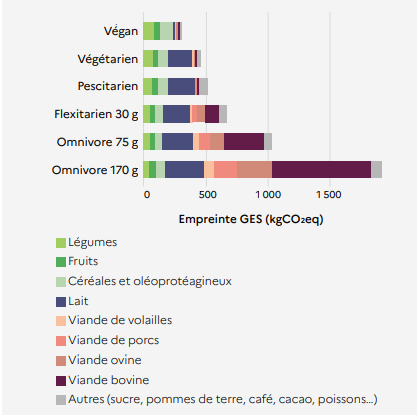 Les impacts de la consommation de viande
1 200 m²
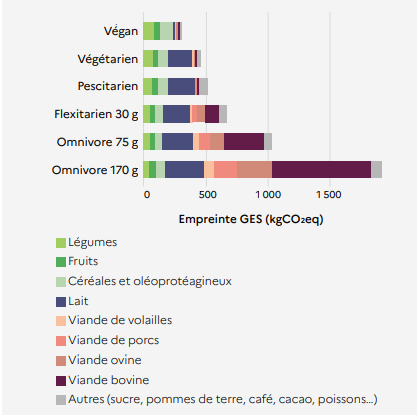 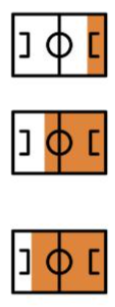 -10g/j 

-200m²
FR moyen

(INCA2, 107g de viande /j)
5 200 m²
20
Empreinte sol (Mha) des productions agricoles
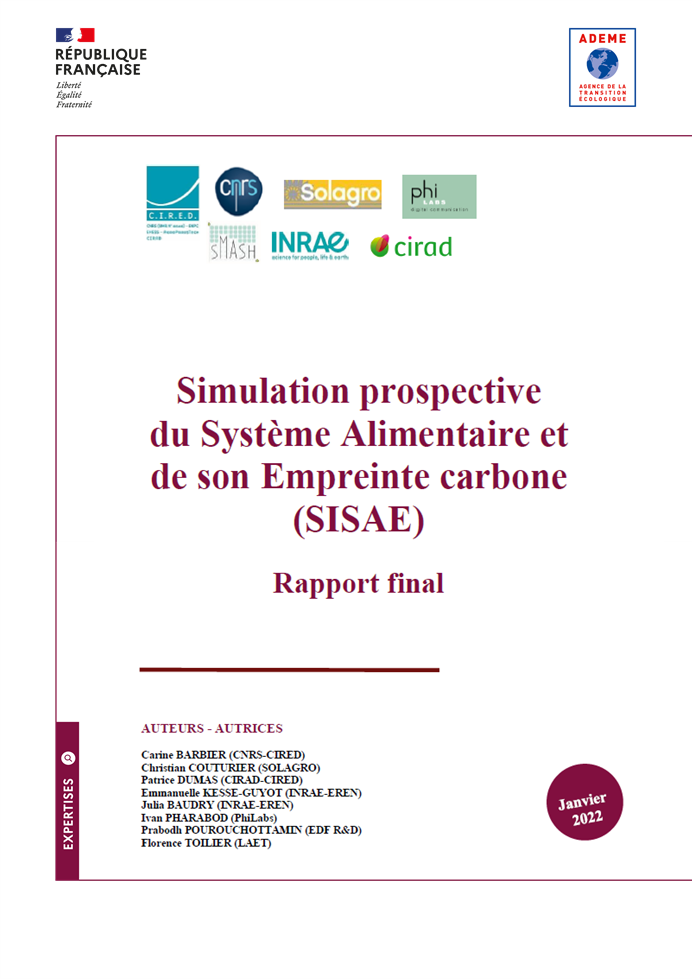 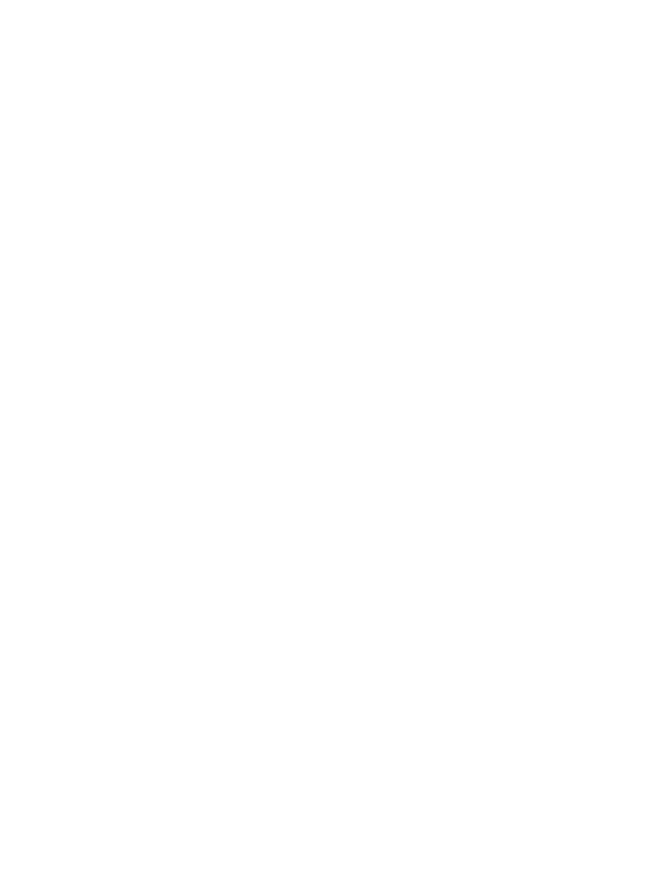 Origine géographique des surfaces agricoles nécessaires aux productions importées
Déterminants principaux de l’empreinte sol
« Panier » de produits importés
Coefficients unitaires par unité de tonne importée
Surfaces associées aux élevages
21
[Speaker Notes: L'augmentation des surfaces importés augmente le risque des CAS à l'international (augmentation des risques de déforestation importée)

Déterminants principaux de l’empreinte sol :  
« Panier » de produits importés, 
Coeff unit par unité de t imp  (ex : rendement différents selon les régions..)
Surfaces élevages (viandes, produits laitiers, importation d'alimentation animale...)  restent prépondérantes, quel que soit le scénario. 

 Faire le lien avec le webinaire 20/05 SOLAGRO « La face cachée de nos consommations »]
Impacts sur la qualité des sols
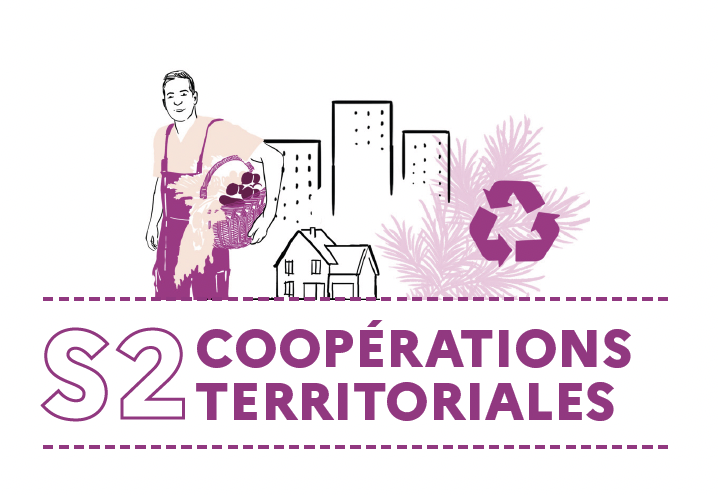 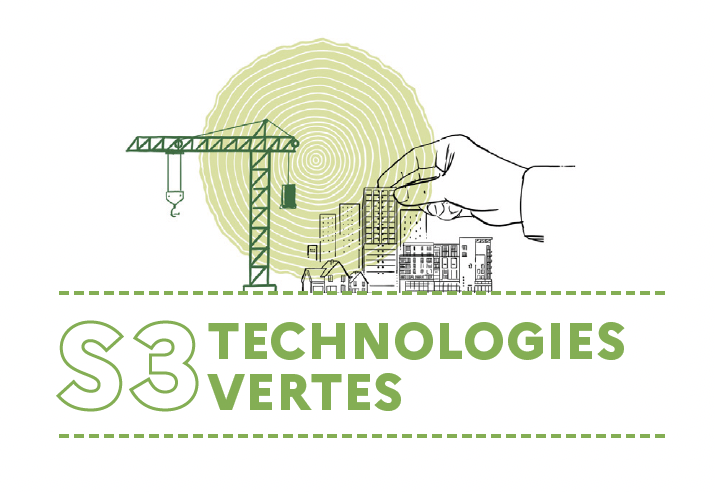 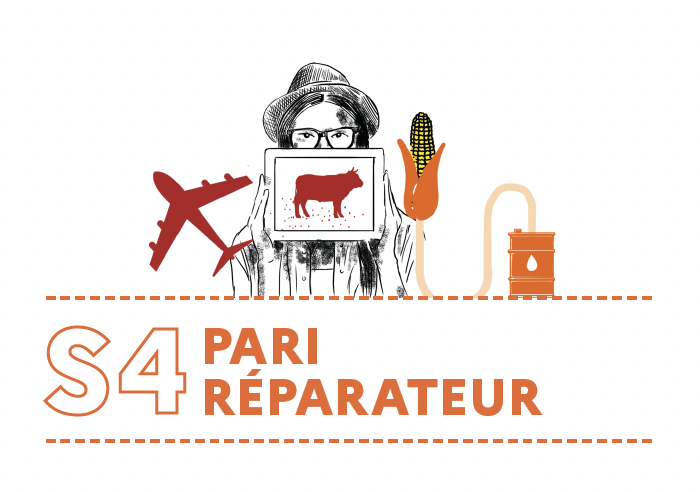 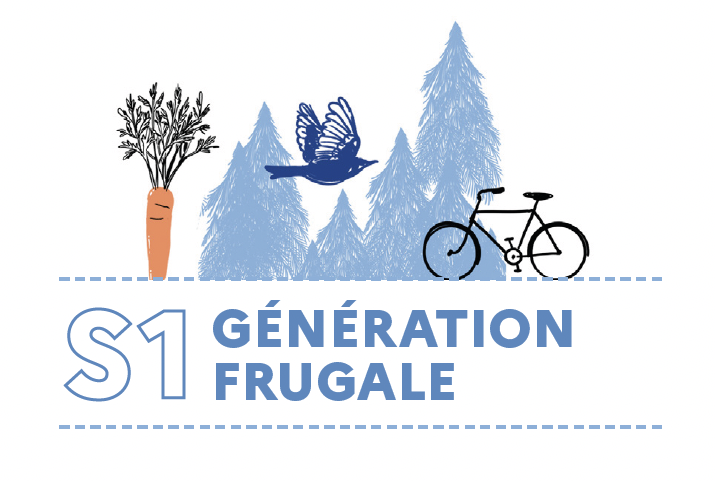 Leviers Agroécologiques indispensables 
 Fertilité des sols, Biodiversité stockage C…
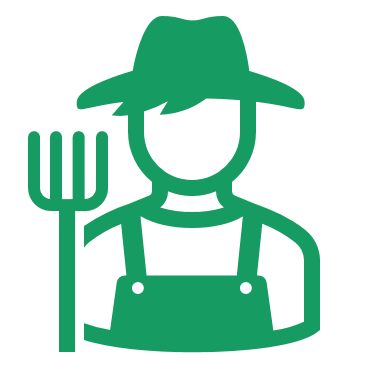 Systèmes bas intrants, couverture des sols… 
 Biodiversité, stockage C…
Prélèvement important biomasse 
 Biodiversité, stockage de C…
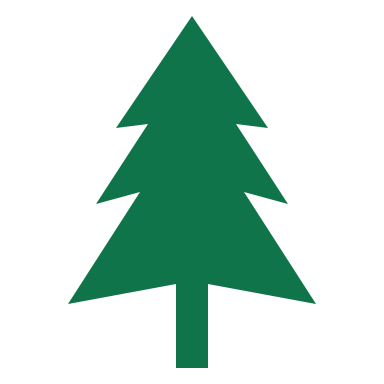 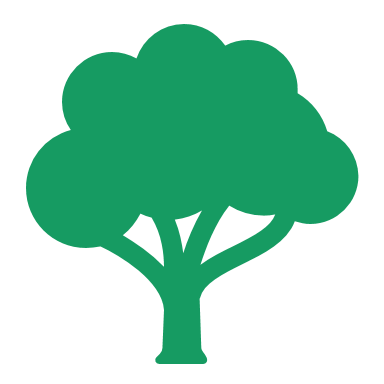 Limitation augmentation récolte du bois
 biodiversité, érosion, tassement, fertilité, stockage C…
Prélèvement bois ++, Intensification
 Biodiversité, tassement, érosion, fertilité, stockage C…
Essences exotiques
 Biodiversité
22
[Speaker Notes: Pas de données chiffrées sur la qualité, estimations qualitatives]
Impact sols des EnRs
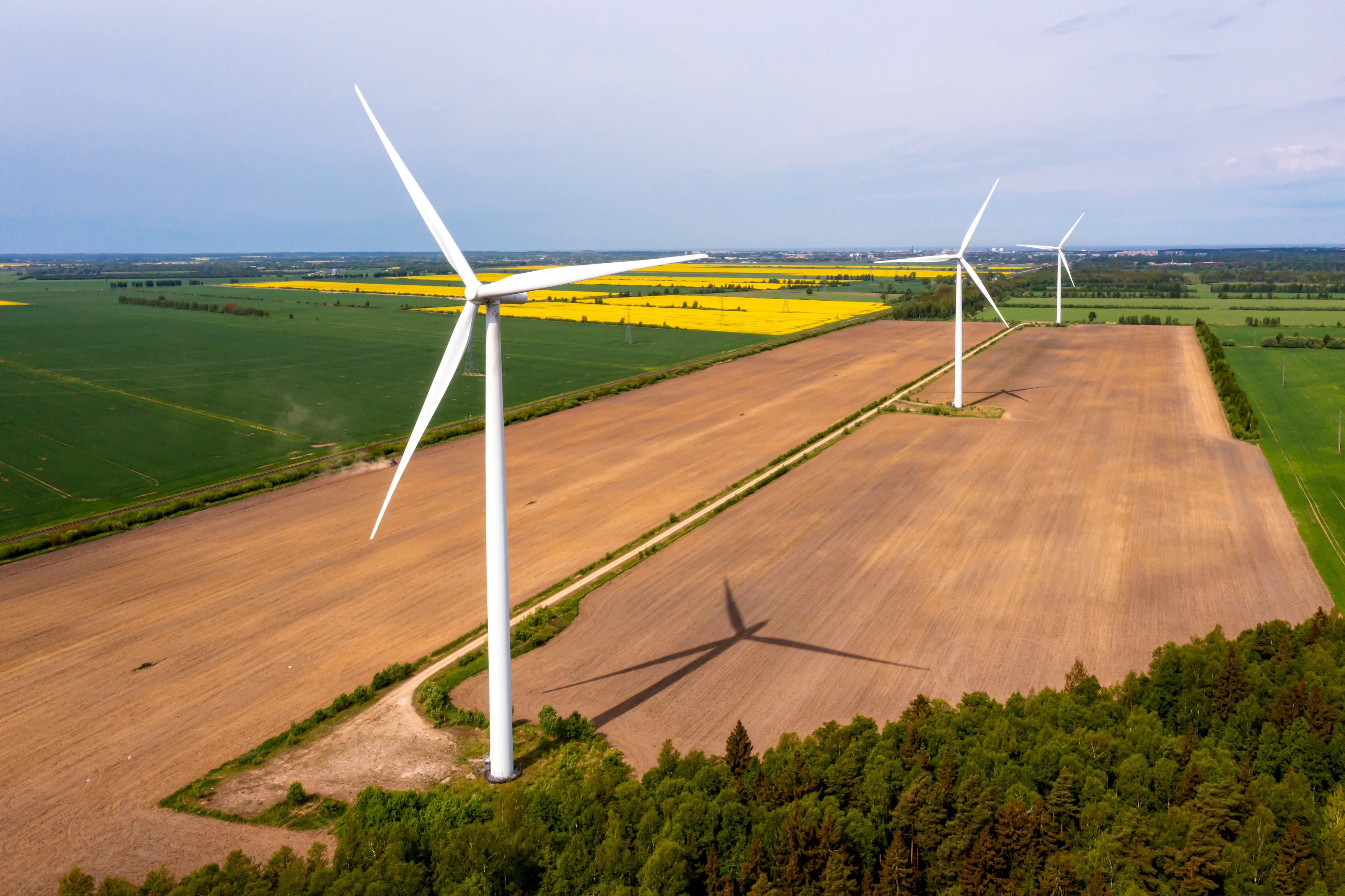 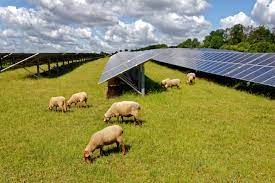 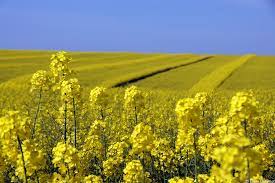 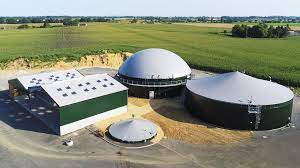 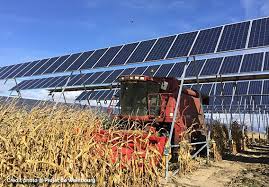 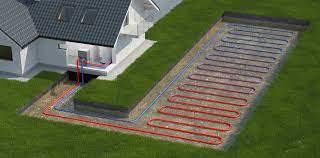 Impact sols des EnRs
Principes de l’estimation de l’artificialisation induite par le développement des énergies renouvelables
Dégradation des sols
Usage des terres
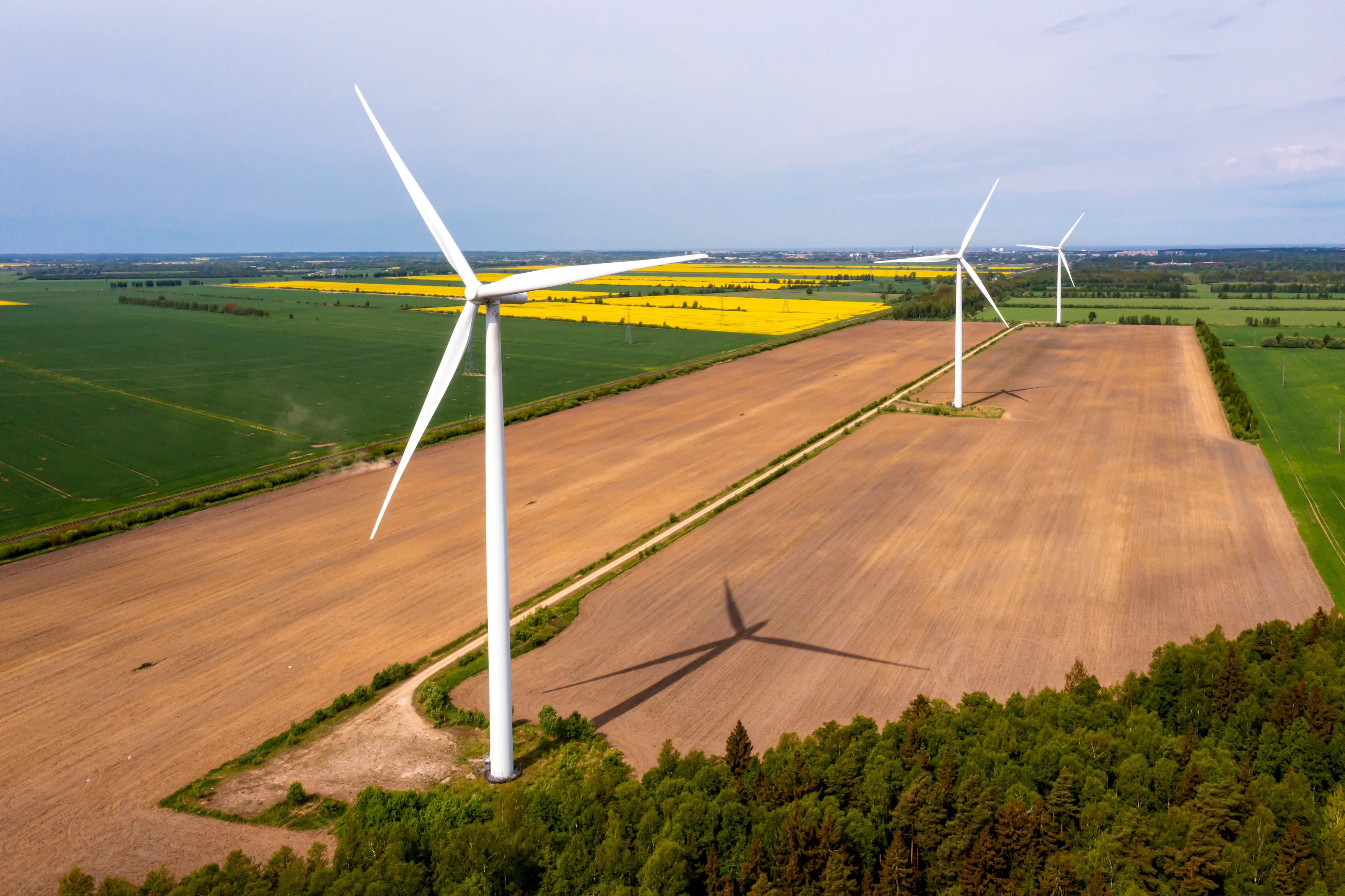 Incompatibilité avec d’autres usages agricoles, forestiers ou naturels
Sols non dégradés
Compatibilité avec d’autres usages agricoles, forestiers ou naturels
Sols dégradés
Sols dégradés imperméabilisés et/ou décapés
Synergie avec d’autres usages agricoles, forestiers ou naturels
Les impacts sur les sols sont très variables selon l’EnR et le périmètre considéré (surfaces affectées, imperméabilisées, compatibles co-usage…)
Les incidences sur la dégradation des sols sont difficiles à évaluer             
       dépendront des pratiques mises en œuvre
24
[Speaker Notes: les pointillés indiquent que les catégories « Synergie avec d’autres usages ENAF » et « Sols dégradés imperméabilisés/décapés » sont respectivement incluses dans les catégories « Compatibilité avec d’autres usages ENAF » et « Sols dégradés ».]
Impact sols des EnRs
Surfaces totales (kha) affectées par les installations de production d'EnRs
Estimations des surfaces (kha) strictement incompatibles avec un usage ENAF
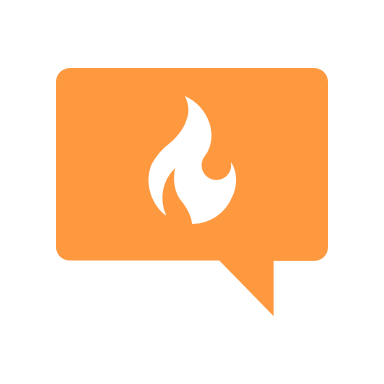 Augmentation des surfaces de production de biomasse à usage énergétique
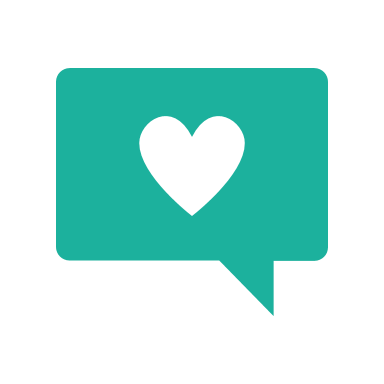 Intensification des pratiques
La majorité de ces surfaces : Favorable co-usage avec l’agriculture
 Limiter les incidences sur la biodiversité et des besoins de surfaces de compensation.
Changement d’occupation des sols à l’international
25
[Speaker Notes: Les principales énergies concernées : Eolien, photovoltaïque au sol et biomasse énergie
Des Problématiques qui diffèrent selon les énergies

Tous les scénarios : 
Impact fortement accru des EnR sur l’usage des sols en France, plusieurs Mha
Imperméabilisation : faible (par rapport aux autres secteurs)
La majorité de ces surfaces : Favorable co-usage avec l’agriculture  enjeu clé !
Aller vers limitation des incidences sur la biodiversité et des besoins de surfaces de compensation. 
Surfaces de cultures dédiées à l’énergie : 4 à 8 % de la surface agricole utile
Risques liés à l’augmentation des surfaces de production de biomasse à usage énergétique :
Changement d'occupation des sols à l'international 
Intensification des pratiques agricoles et forestières]
LE ZAN ?
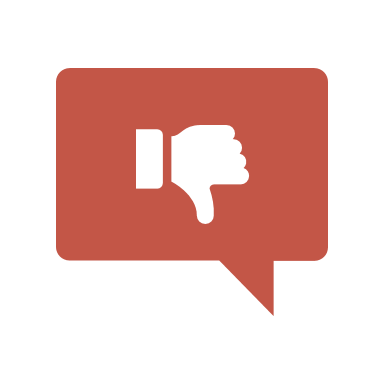 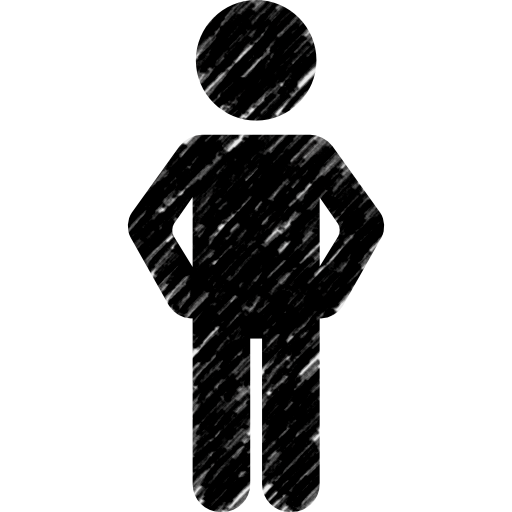 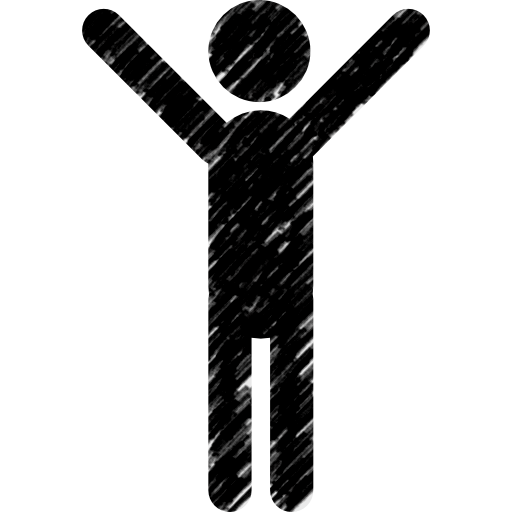 LE ZAN
22 août 2021
LOI n°2021 1104
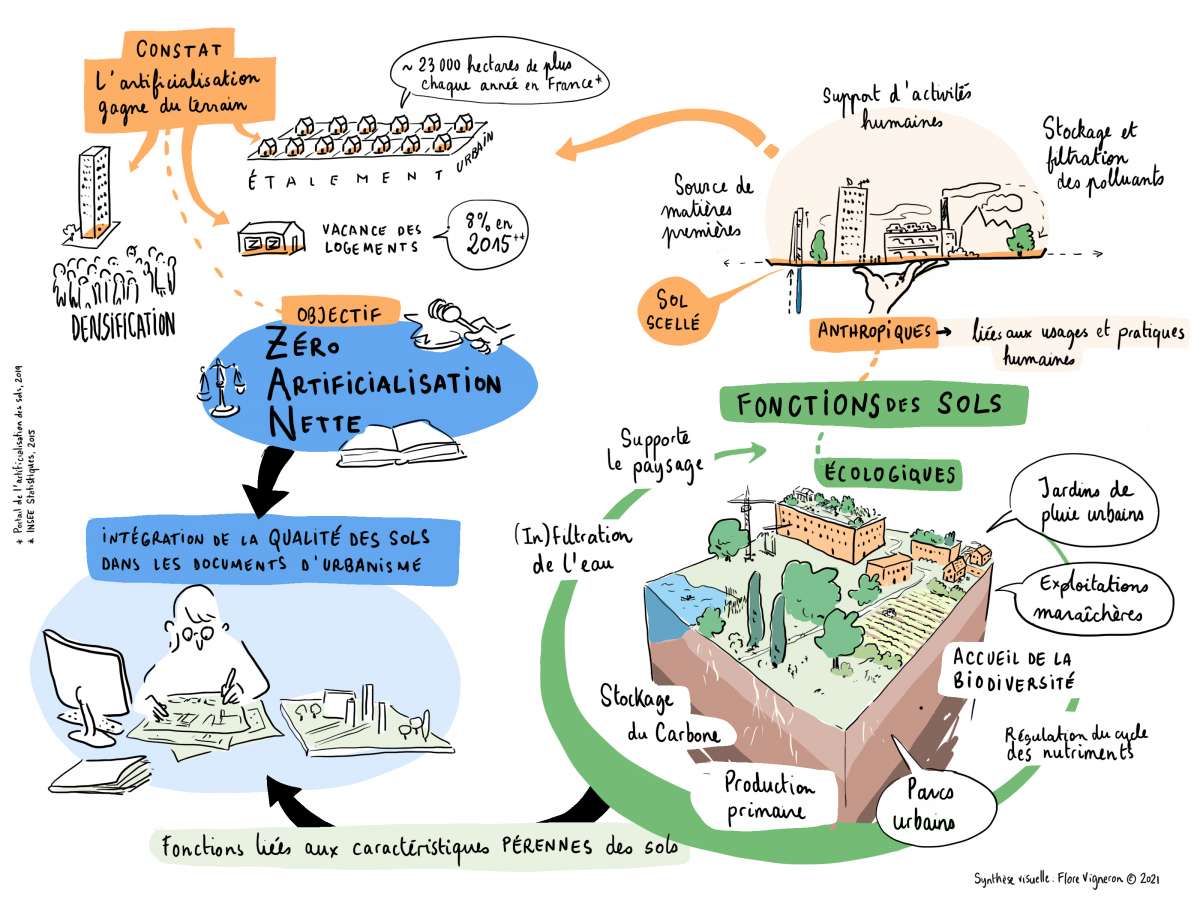 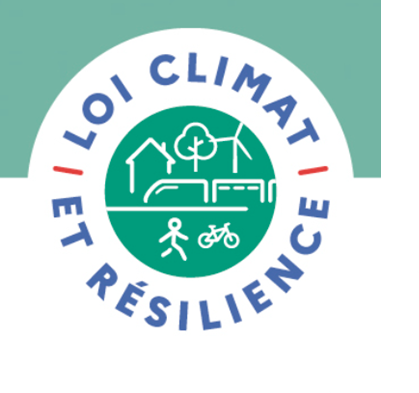 Réduction d'artificialisation sur 2022-2031, 
     - 50% par rapport au rythme de la décennie précédente

Zéro artificialisation nette en 2050
      -> ERC

« La renaturation d'un sol, ou désartificialisation, consiste en des actions ou des opérations de restauration ou d'amélioration de la fonctionnalité d'un sol, ayant pour effet de transformer un sol artificialisé en un sol non artificialisé»
Artificialisation des sols
Bilan des surfaces artificialisées additionnelles
Trajectoires d’atteinte du ZAN 
très différentes entre scénarios
Effort de compensation variable
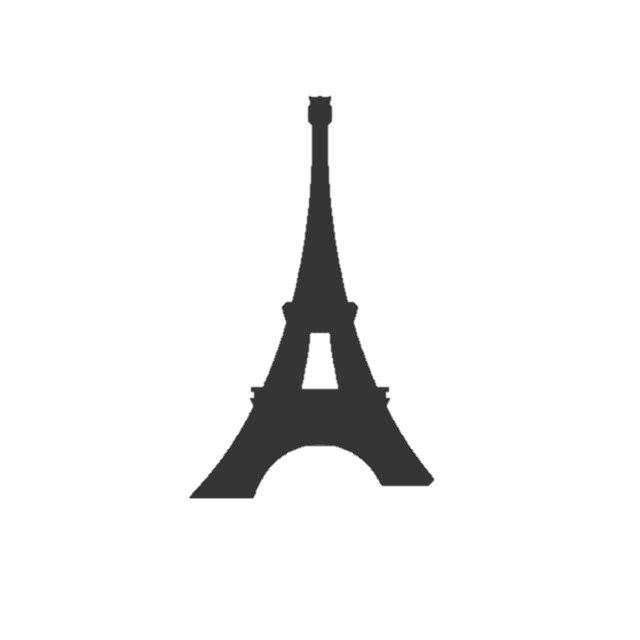 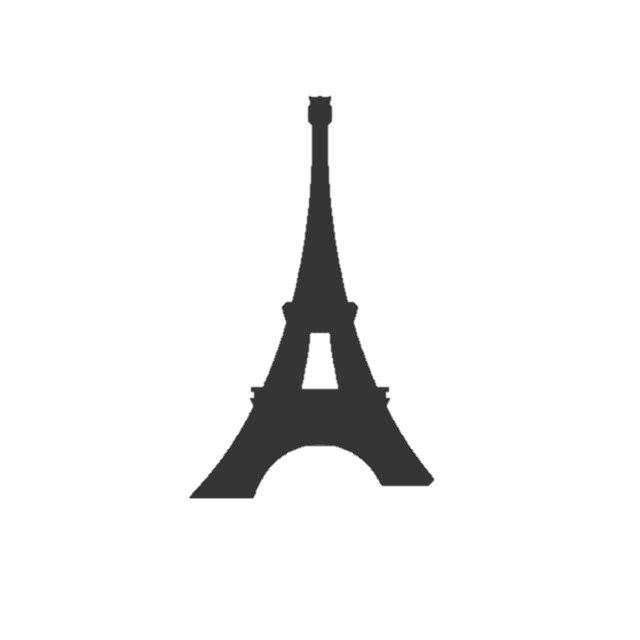 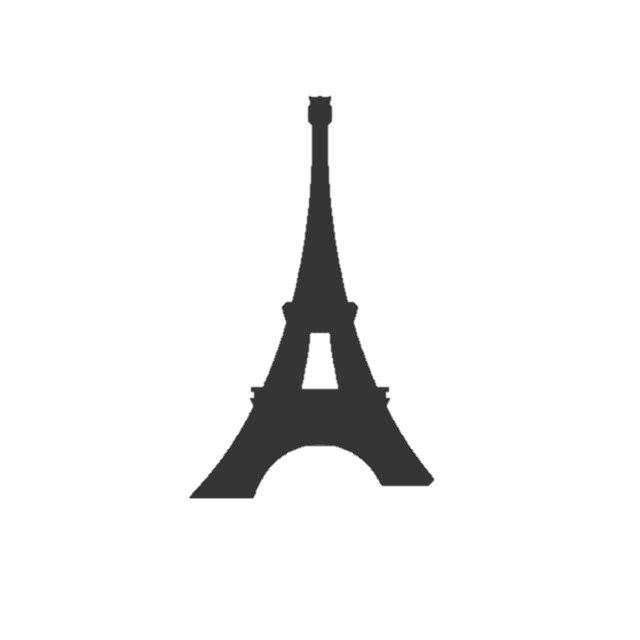 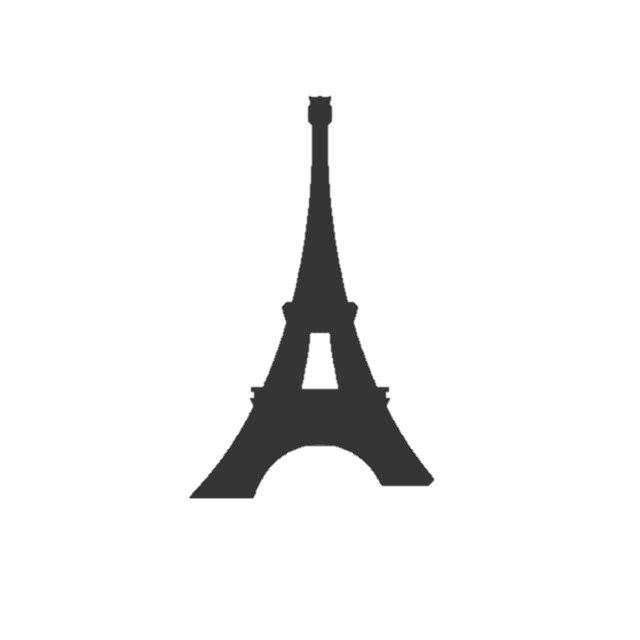 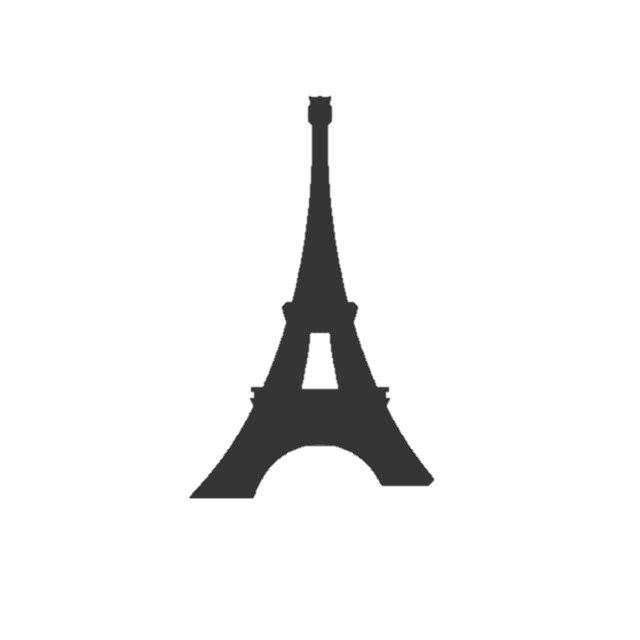 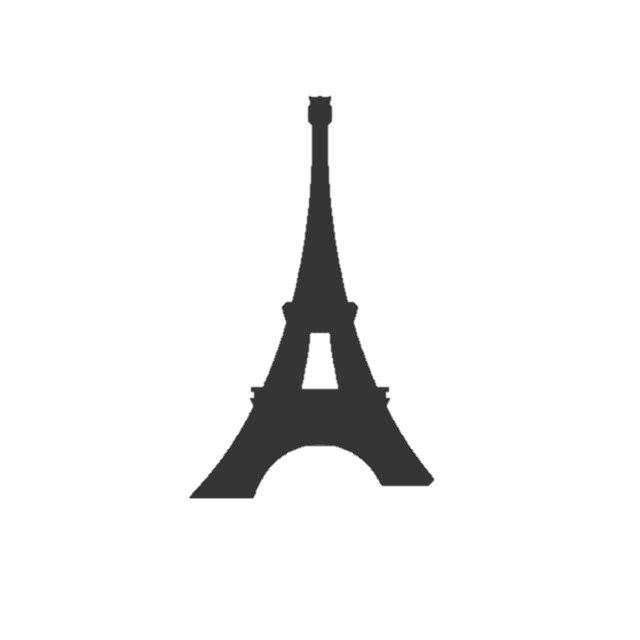 28
[Speaker Notes: Rappeler Loi Climat résilience aout 2021 + décrets, objectif ZAN (réduire le rythme de 50% en 2030 // décennie précédente + ZAN en 2050)
--
il y a 2 aspects de l’artificialisation dans le rapport :
Le bilan des surfaces artificialisées additionnelles par rapport à l’année de référence (graphique ci-dessus)
Le positionnement par rapport aux objectifs de la loi Climat et résilience (1. réduction par 2 du rythme sur 2022-2031 par rapport à la décennie précédente et 2. artificialisation résiduelle en 2050)
 
Sur le 1er aspect S3 > S4. Par rapport aux objectifs de la loi Climat et résilience S4 s’en tire mieux que S3 pour les raisons que j’indiquais hier (et hypothèses / trajectoires de chaque secteur). 
 
on compense plus en 2050 dans S3 que dans S4 car c’est bien dans ce scénario S3 qu’on artificialise le + (tous secteurs confondus).
Cela est principalement du à l’impact du secteur transport, en particulier des routes communales (cf. §5.4). Dans ce scénario, on continue à privilégier la voiture donc le nombre d’infra augmente (contournement de villes, accès à des zones d’activités éco, lotissements, zones commerciales, etc.). Et pas lié au secteur bâtiment (pour lequel c’est à l’inverse S4 qui artificialise le +).]
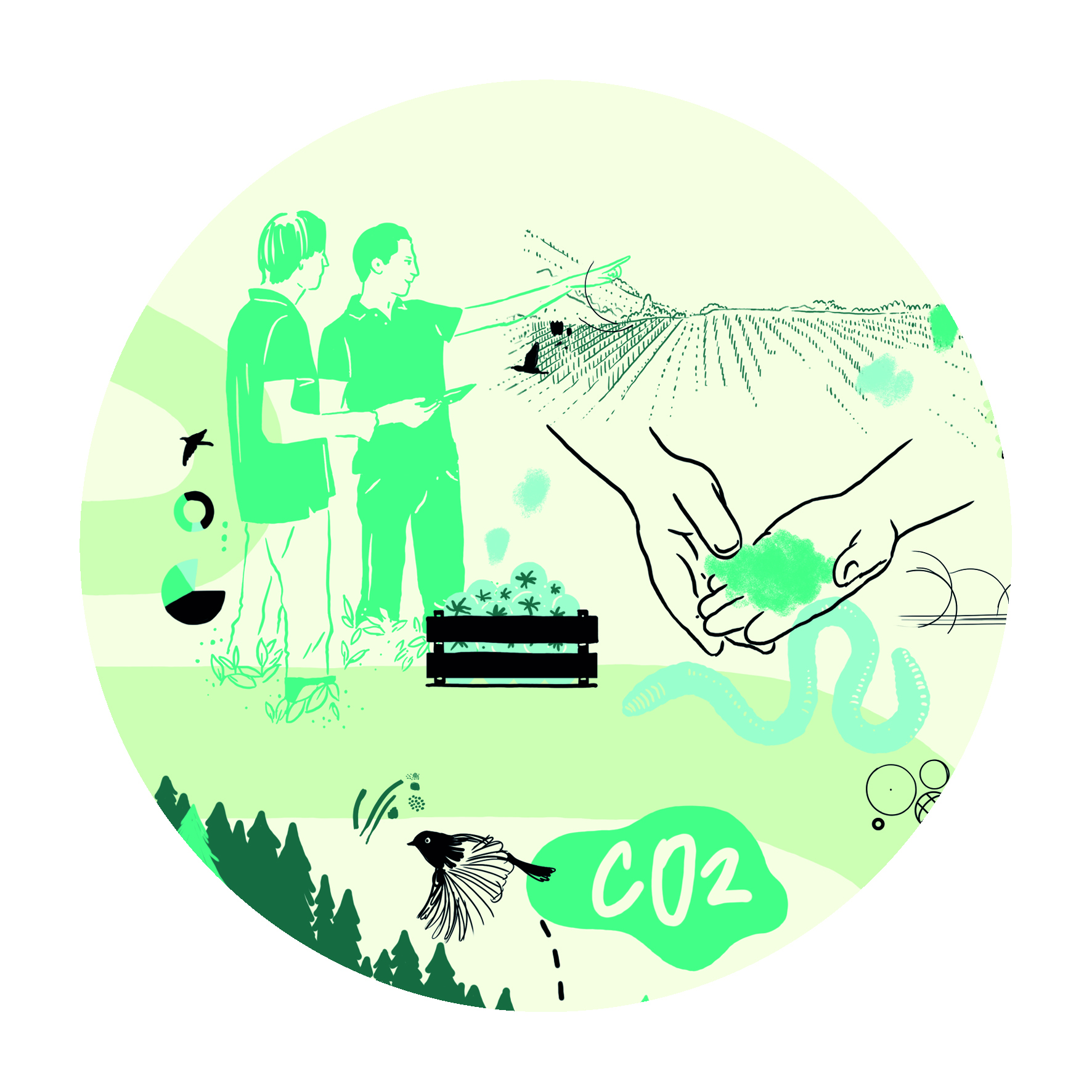 Messages clés
MAITRISER
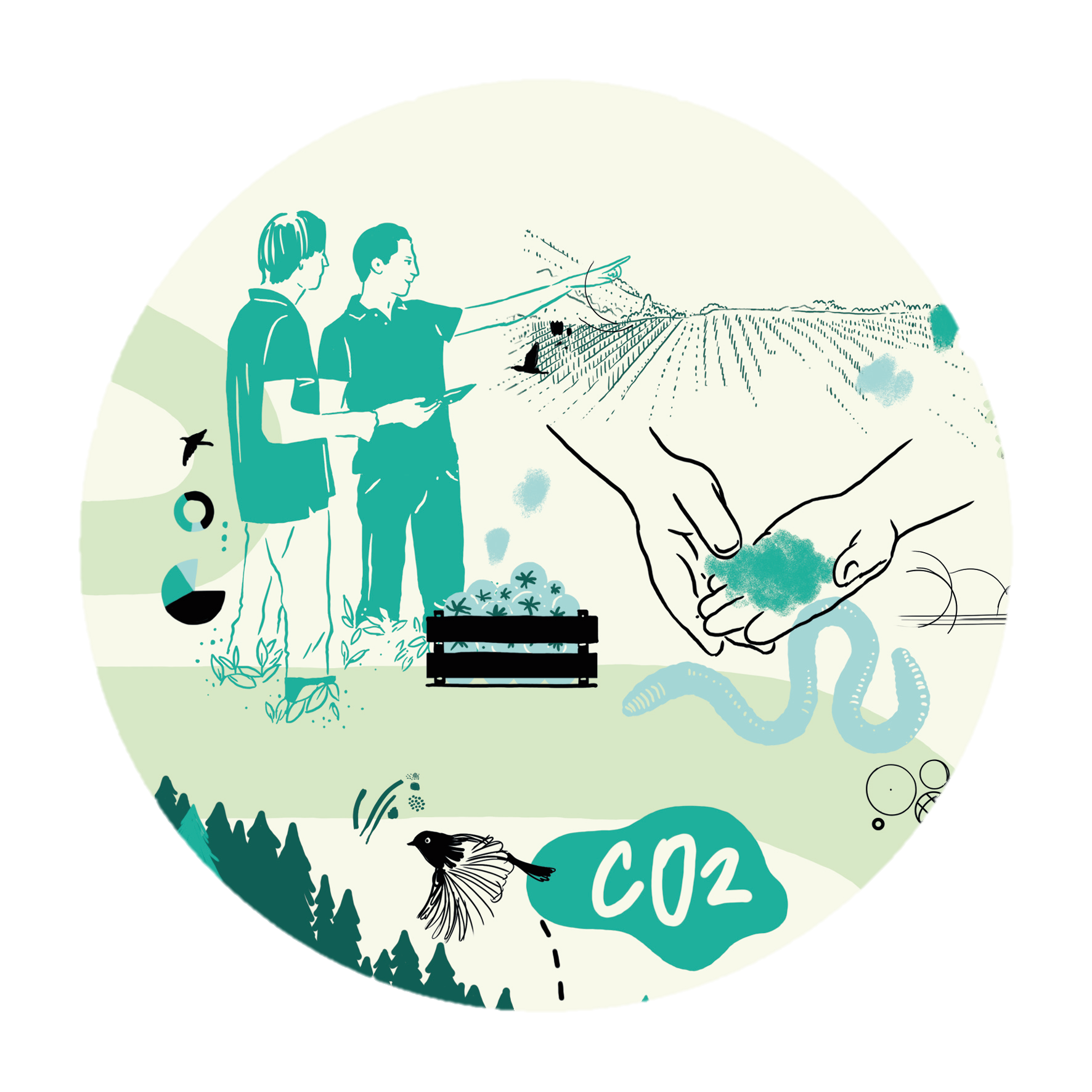 L’empreinte sol Les CAS
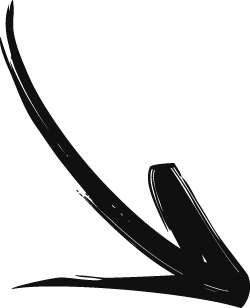 RENFORCER
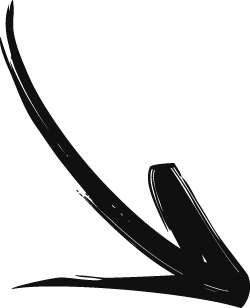 Le suivi de la qualité des sols
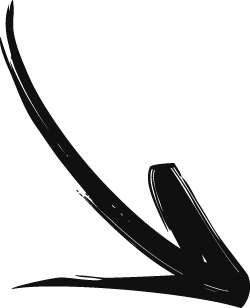 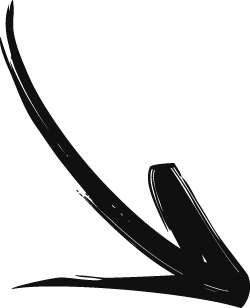 CONSIDERER
MIEUX INTÉGRER
Les écosystèmes associés aux sols
Les sols dans les stratégies de lutte contre le changement climatique
29
[Speaker Notes: Maitriser l’empreinte sol et les changements d’affectation des sols (CAS) : 
Enjeu fort dans un contexte de CC et dégradation des écosystèmes
Nécessité de limiter les impacts sur les sols liés à l'augmentation de la demande en biomasse
Scénarios couplant sobriété d’usage et réduction du recours à des sols importés : 
réduction du risque  d’intensification des pratiques agricoles/sylvicoles,
réduction du risque de déforestation importé et du changement d’affectation des sols,
Résilience écosystèmes

Intégrer les sols dans les stratégies de lutte contre le changement climatique
Préserver les stocks de carbone dans les sols riches en matière organique et biomasses associées
Stocker d’avantage de carbone dans les sols (et la végétation) à travers des actions favorisant la qualité des sols et la restauration des écosystèmes dégradés
Considérer les écosystèmes associés aux sols, car les impacts vont au-delà des sols
Renforcer le suivi de la qualité des sols, enjeu majeur d’aujourd’hui pour demain : 
Sensibiliser les acteurs, 
Soutenir l’acquisition de données sols et la R&D, 
Massifier le déploiement de diagnostics de qualité  des sols
                                                
 Il y a urgence à protéger les sols…]
La neutralité carbone, un chemin difficile
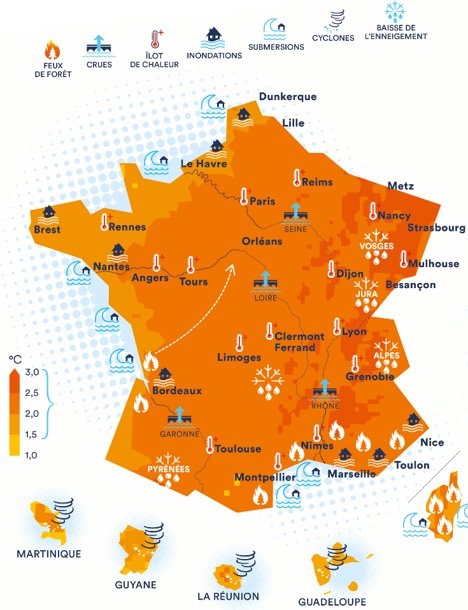 Agir immédiatement
Les transformations sociales et techniques à mener sont des défis grande ampleur
les sols jouent un rôle majeur,
Réduction des impacts biodiversité, sols et paysages
Evolution des productions, 
Maîtrise des intrants (type, production, …),
Modèles économiques à faire évoluer (intégration des EnR, …), 

Repose sur des paris humains ou technologiques forts qui diffèrent selon les scénarios
Un effort collectif important, qui nécessite l’implication de tous les acteurs de l’offre et la demande (de l’amont à l’aval). 
Besoin de politiques publiques d’ampleur et de justice sociale
Carte des impacts déjà visibles et à venir d’ici 2050​ Source : MTES, 2018​
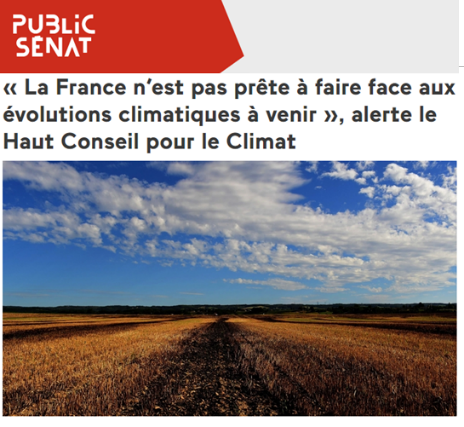 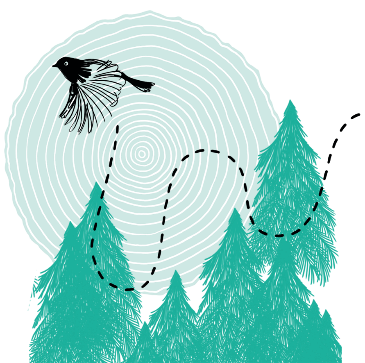 30
[Speaker Notes: Élargissement neutralité échelle mondiale ?  Actuellement empreinte d’un FR : ~10t

1. Canicules : enfants nés en 2020 connaitront un monde où ces épisodes caniculaires sont plus intenses et 7x plus fréquents #GIEC
Impacts considérables sur les écosystèmes, les systèmes productifs (énergie, biomasse) et les infrastructures… 

2. 2tonnes équivalent CO2e par an, c'est la quantité de gaz à effet de serre émise par personne dans un monde neutre en CO2. 
C'est aussi l'objectif à atteindre d'ici à 2050 pour respecter les engagements de l'Accord de Paris : maintenir l'augmentation de la température mondiale à un niveau inférieur à 2 degrés

3. Le cout de l’inaction dépasse celui de l’adaptation

4. Aller au delà des enjeux Climat : extinction du vivant, dégradation des terres, pollutions, etc… -> indépendant du climat…]
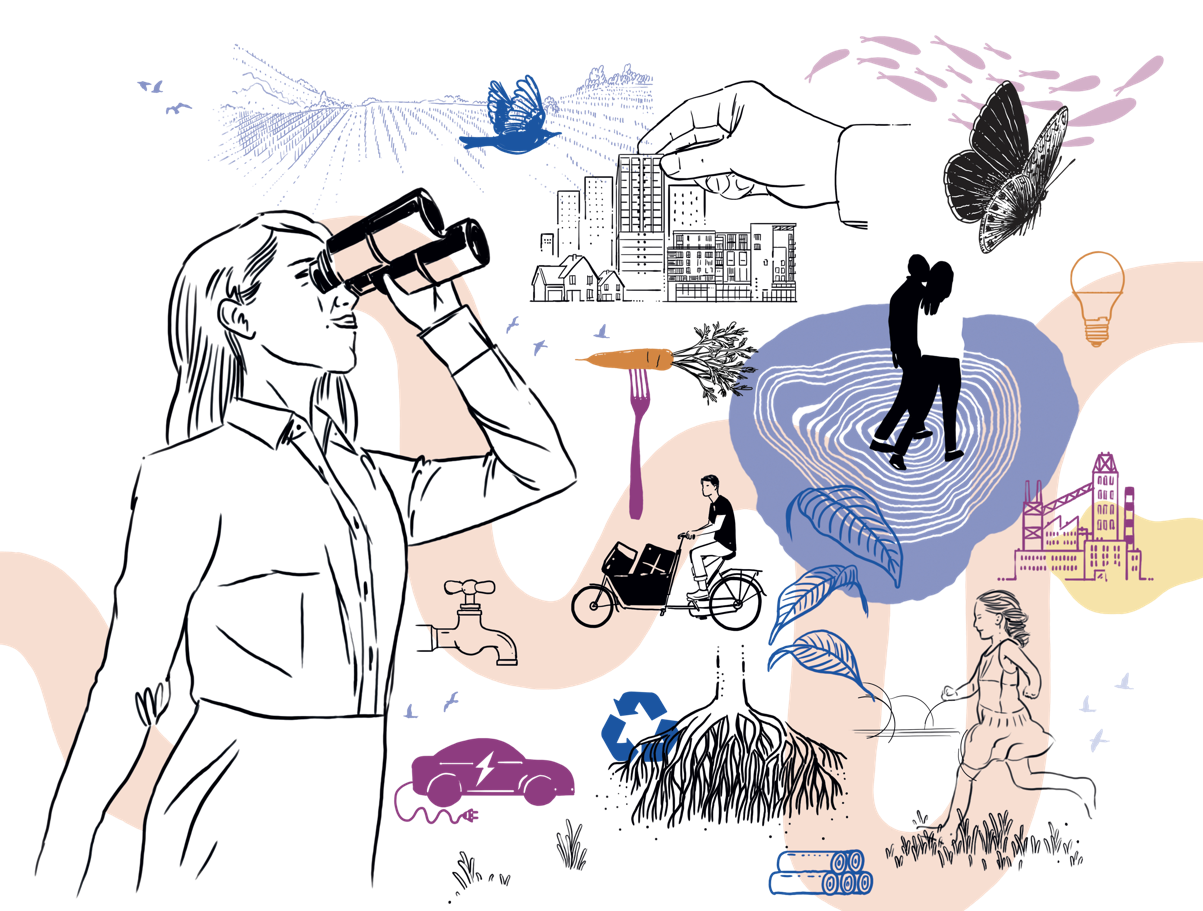 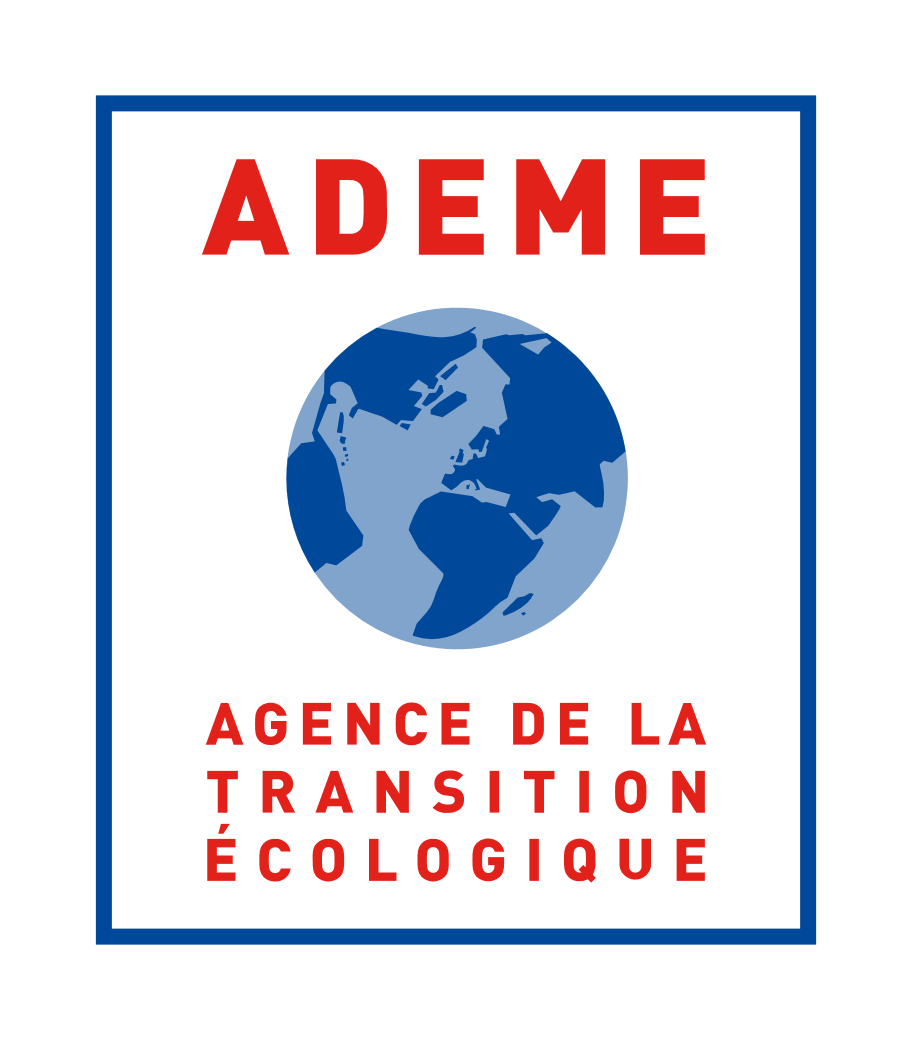 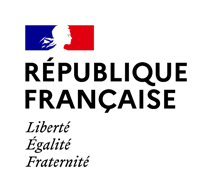 Pour en savoir plus...
Tous les documents sont disponibles sur :  
https://transitions2050.ademe.fr/documents 

Rapport, synthèse, résumé, infographies...

Mais aussi des feuilletons thématiques :
Filières protéines
Adaptation au changement climatique
Sols
...
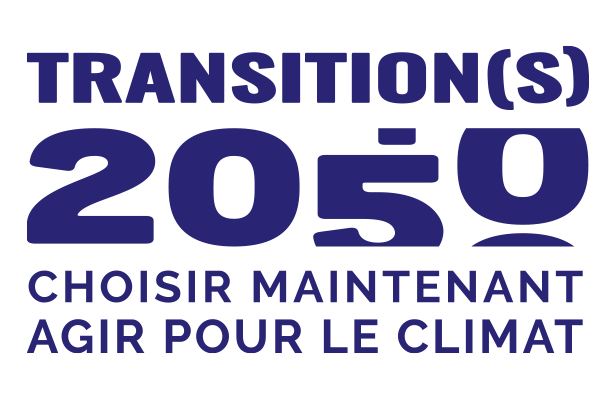 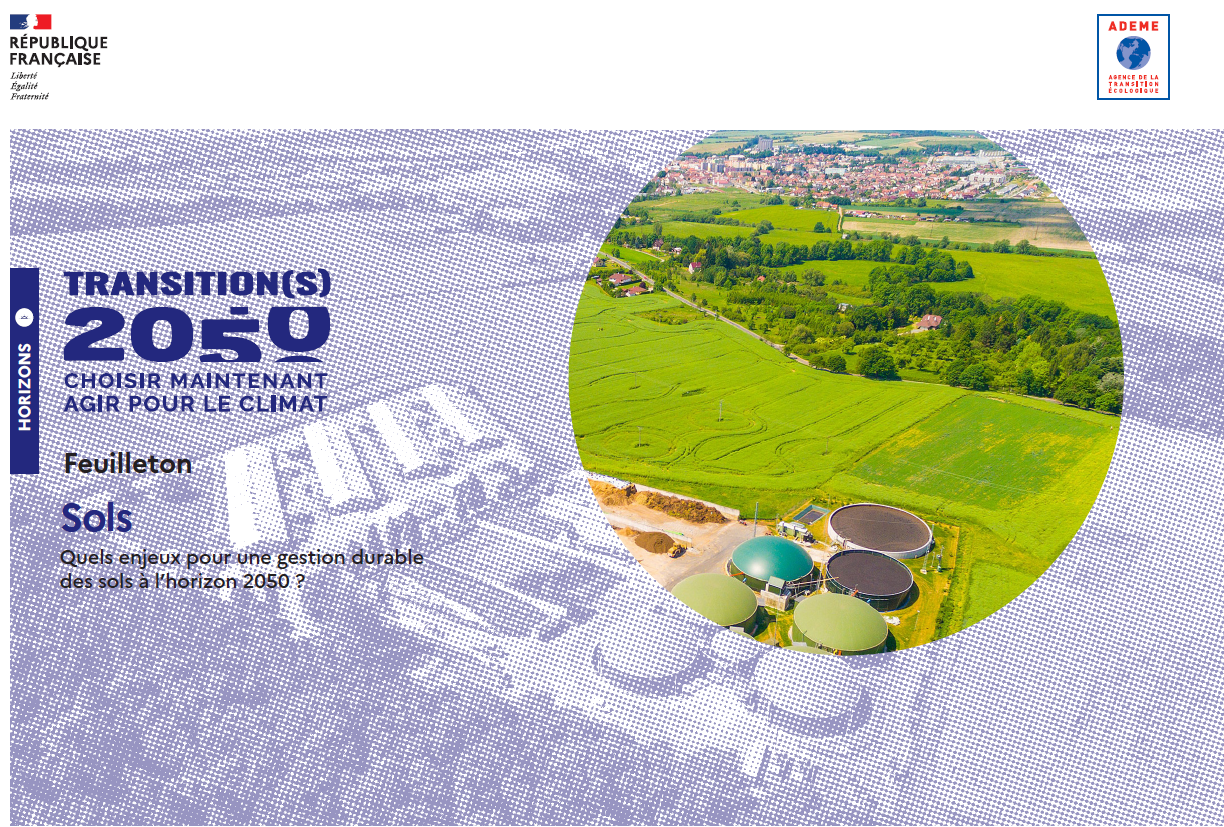 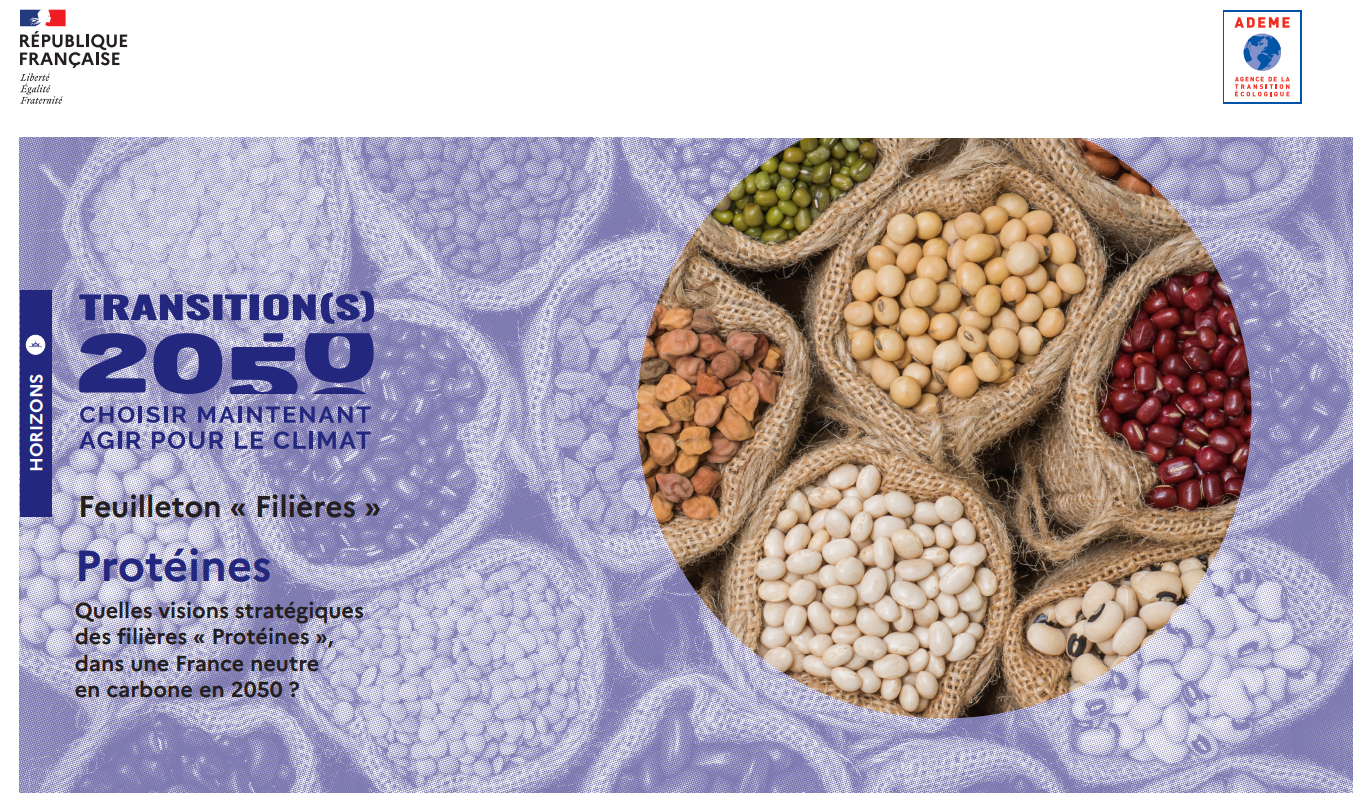 MERCI !